Definition of business process
Process 3 – Moving from manual to an electronic catalogue in a hospital
Receiving data in multiple forms to create a central data repository. This data is then the catalogue of goods and services for use in a hospital Benefits
Master Data Alignment process
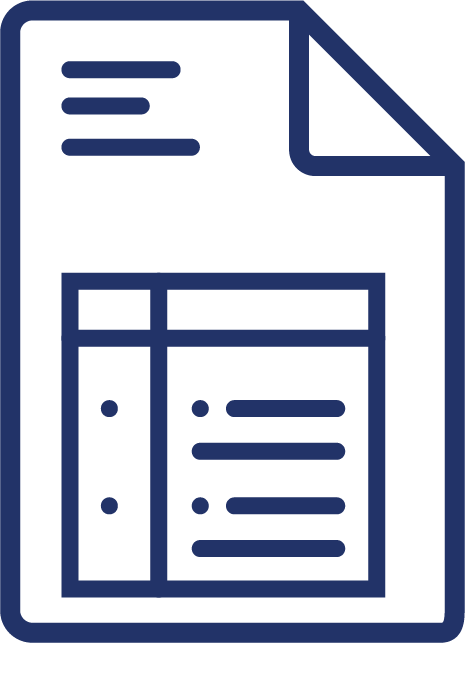 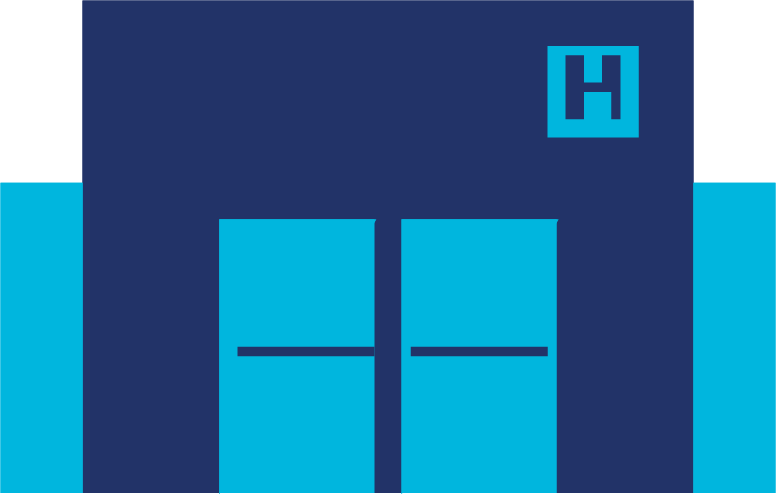 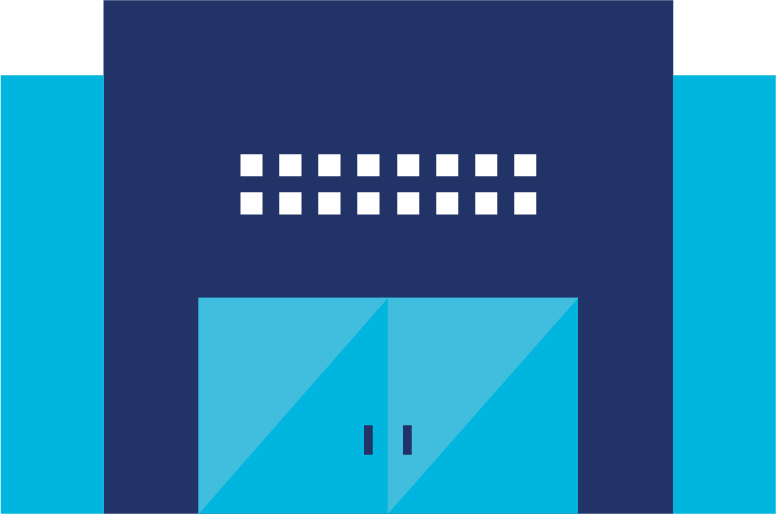 GLN/GTIN
Supplier/GPO transfers the prepared master data to the hospital.
GPO: Group purchasing organizations
Master Data Alignment process
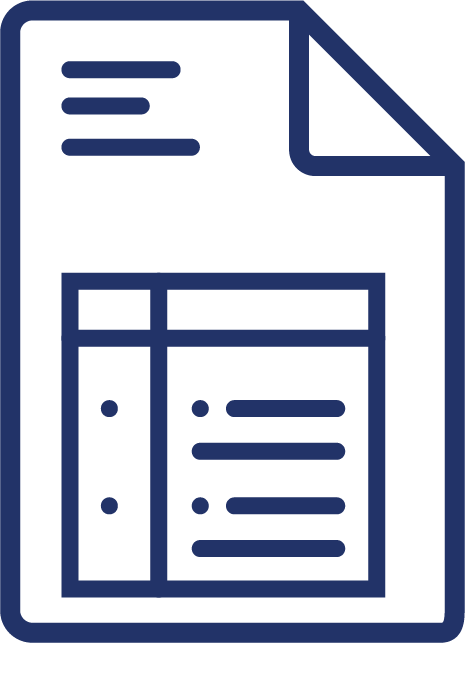 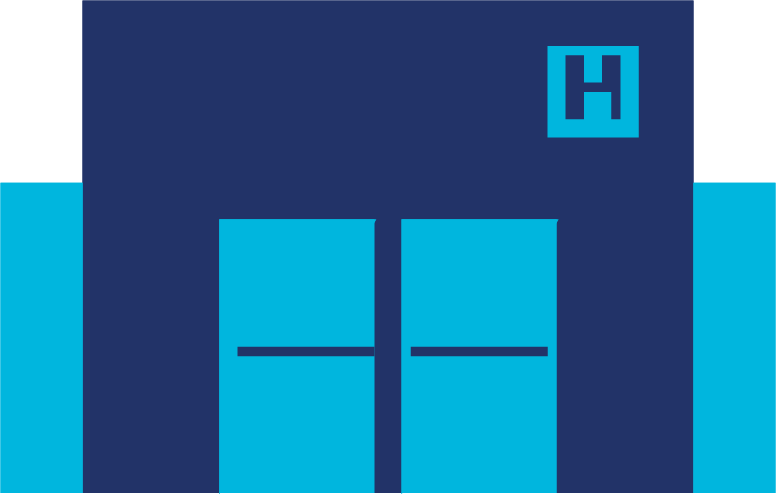 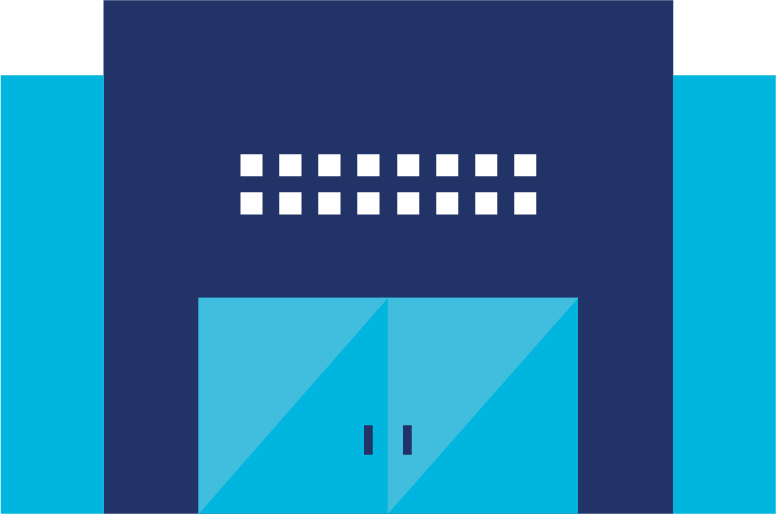 GLN/GTIN
Supplier/GPO transfers the prepared master data to the hospital.
This process may include intermediate players (IMS SP or SP managing the catalogue) depending on the specific infrastructure and tools used by the vendor and hospital.
GPO: Group purchasing organizations
IMS SP: Inventory Management System Solution Provider
Master Data Alignment process
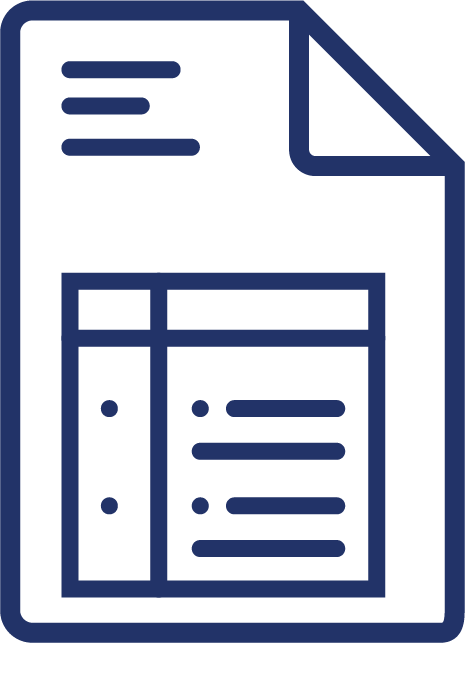 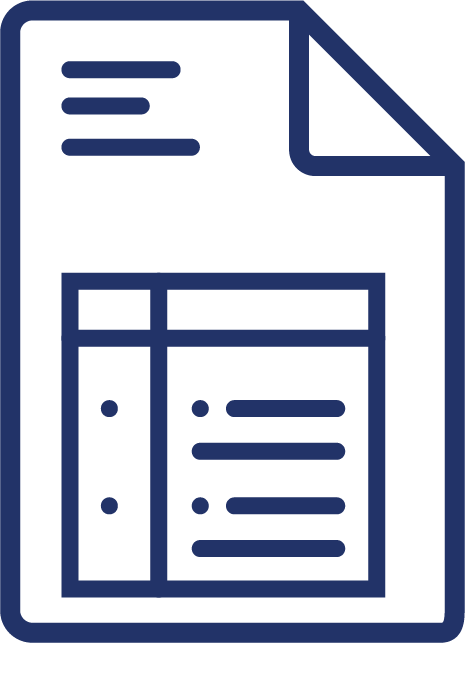 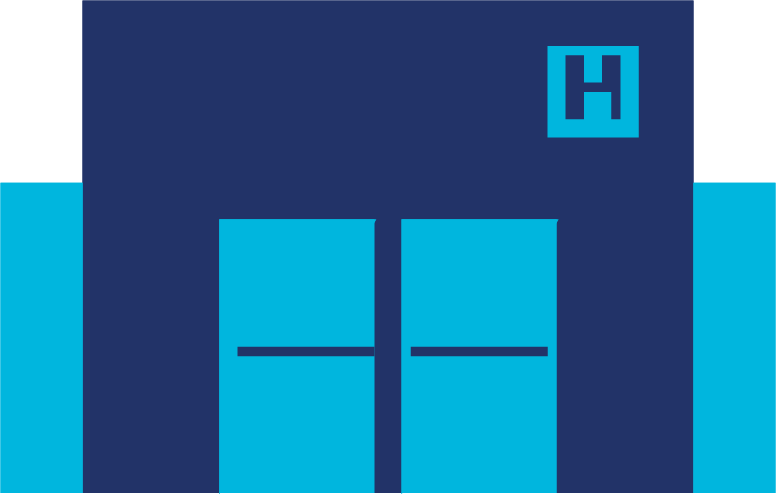 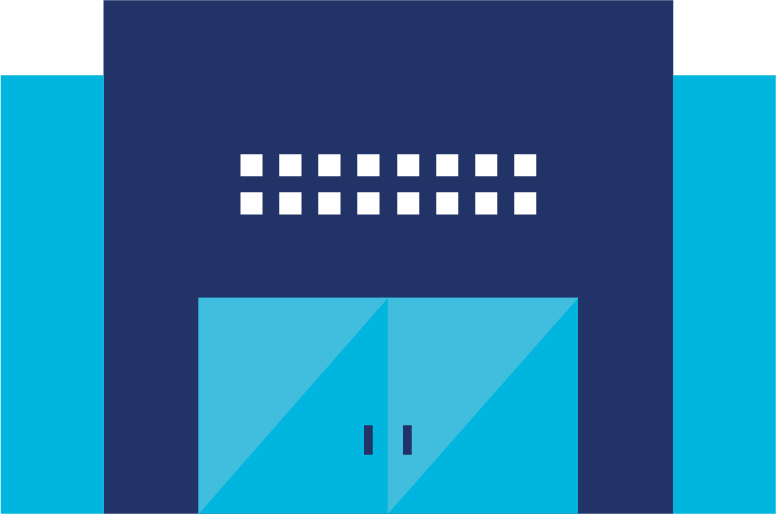 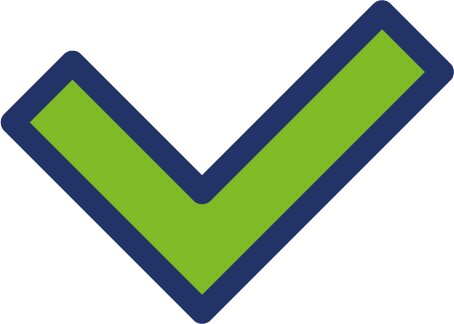 GLN/GTIN
GTIN
Supplier/GPO transfers the prepared master data to the hospital.
The hospital validates the received data according to its internal standards.
This process may include intermediate players (IMS SP or SP managing the catalogue) depending on the specific infrastructure and tools used by the vendor and hospital.
GPO: Group purchasing organizations
IMS SP: Inventory Management System Solution Provider
Master Data Alignment process
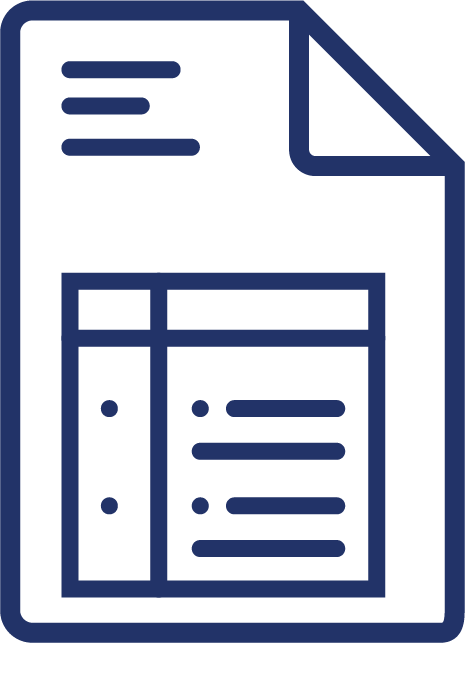 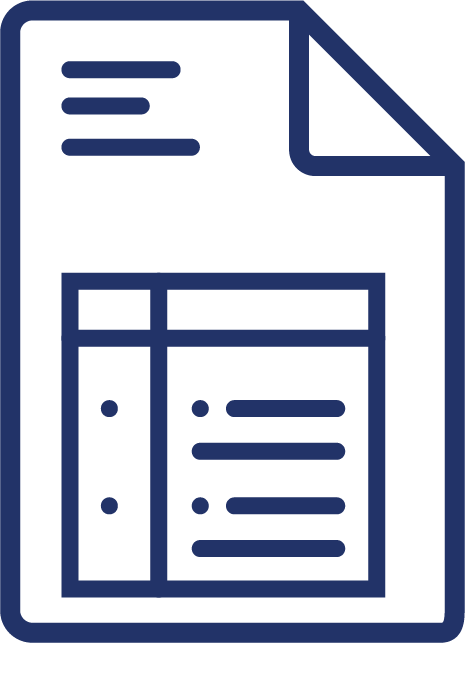 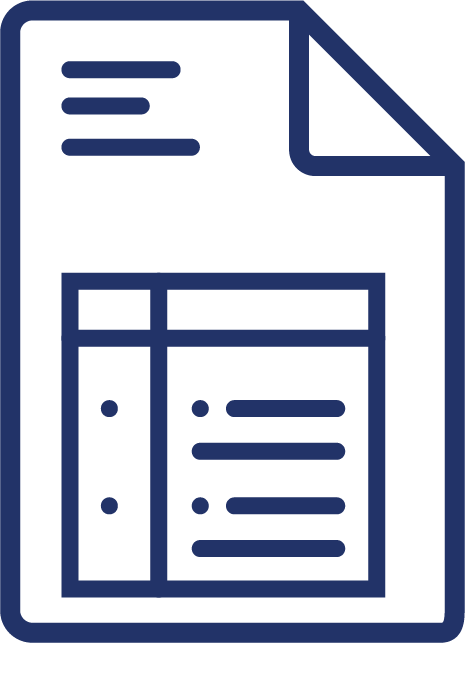 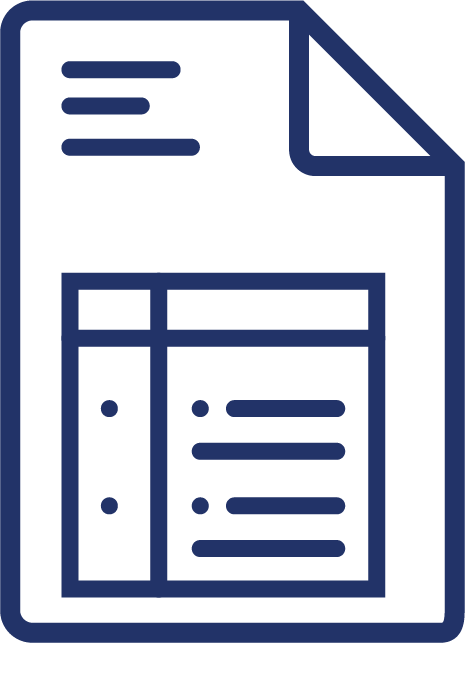 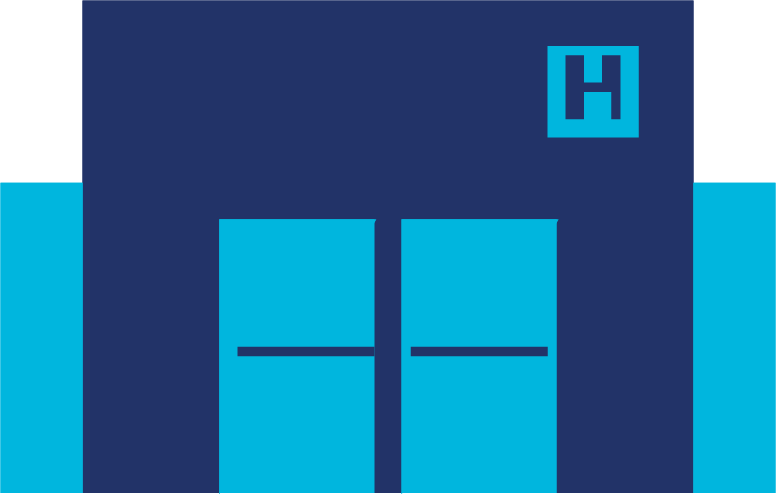 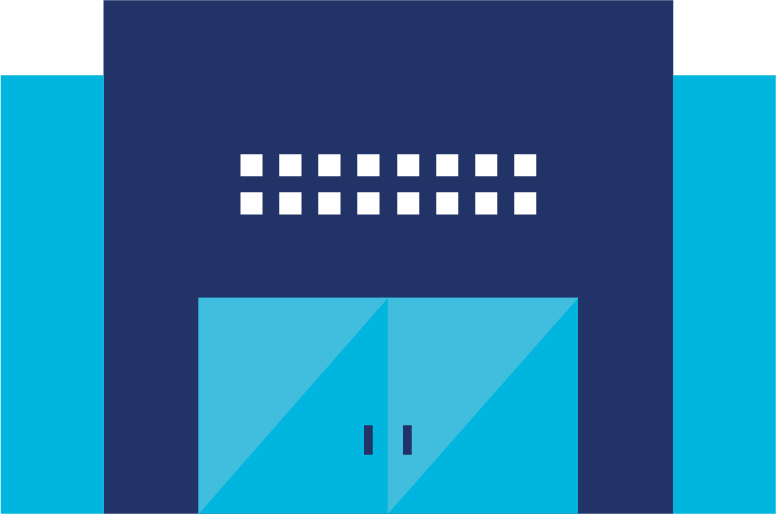 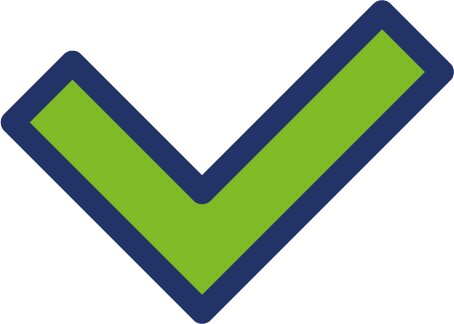 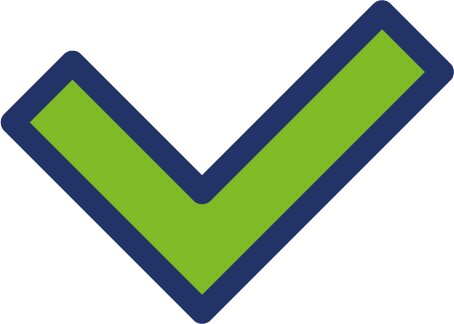 GLN/GTIN
GTIN
GTIN
Supplier/GPO transfers the prepared master data to the hospital.
The hospital validates the received data according to its internal standards.
The hospital executes the synchronisation process to compare and update data in its catalogue.
This process may include intermediate players (IMS SP or SP managing the catalogue) depending on the specific infrastructure and tools used by the vendor and hospital.
GPO: Group purchasing organizations
IMS SP: Inventory Management System Solution Provider
Master Data Alignment process
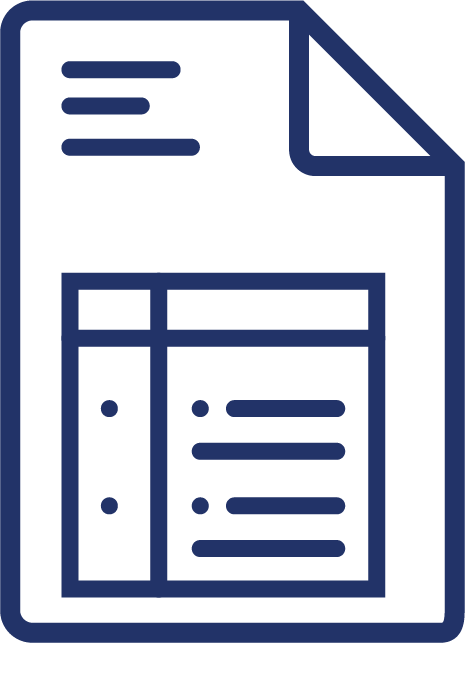 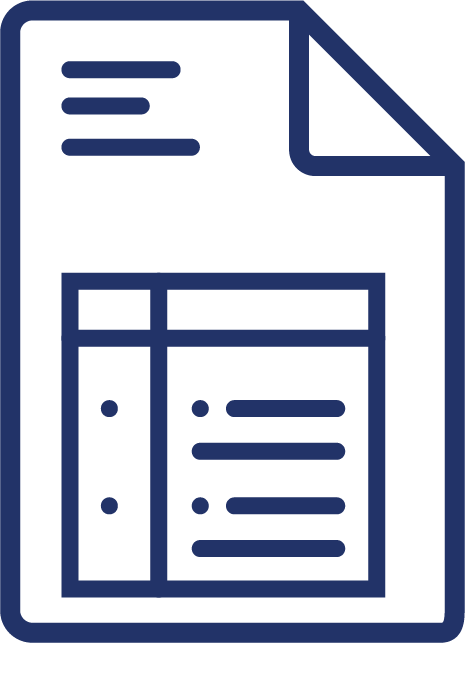 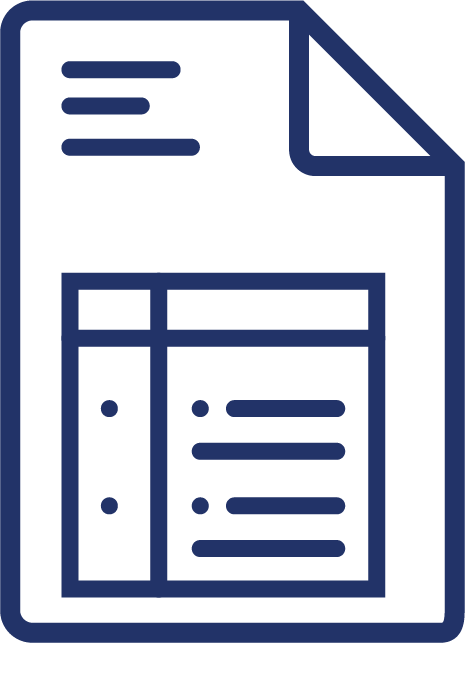 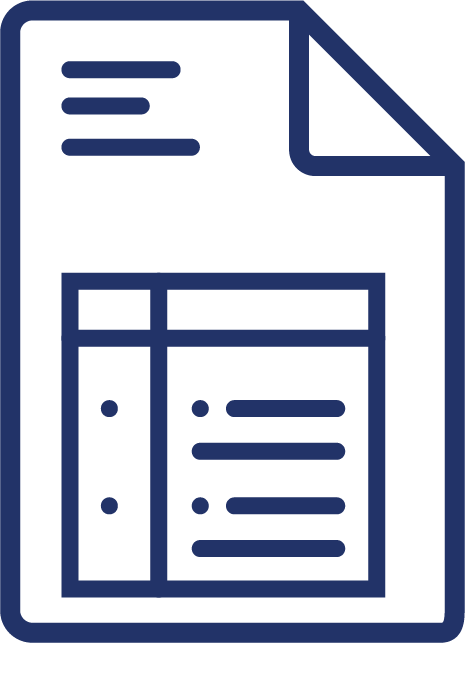 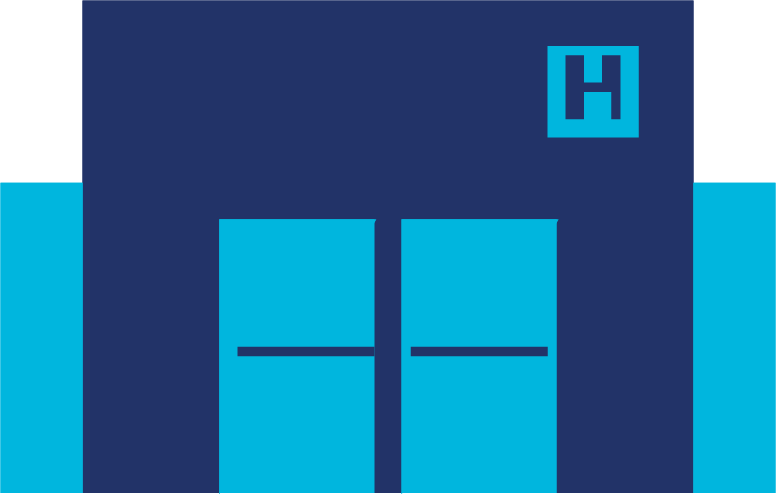 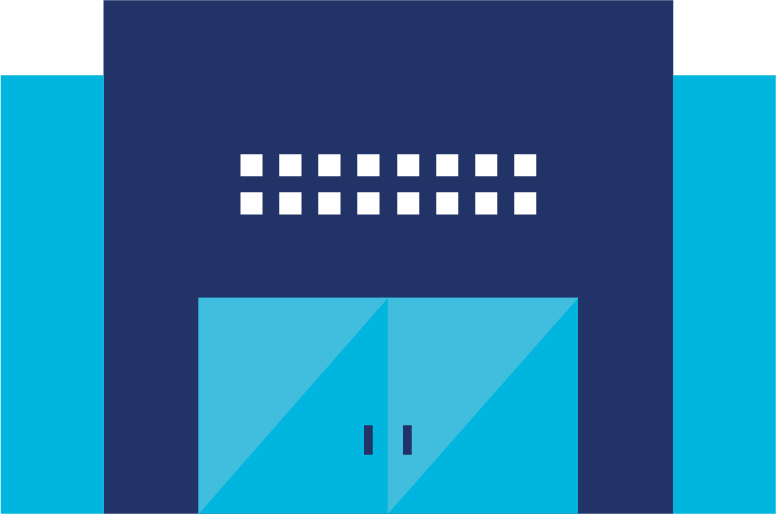 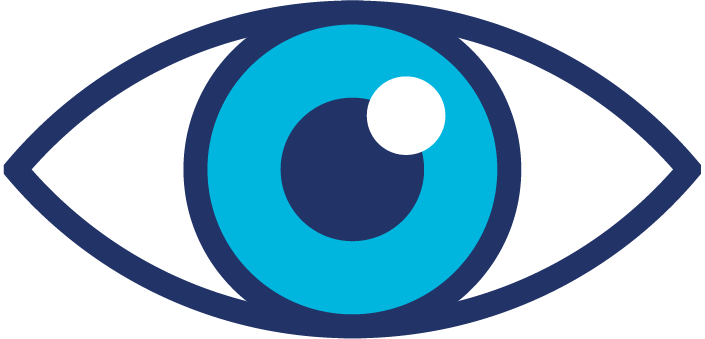 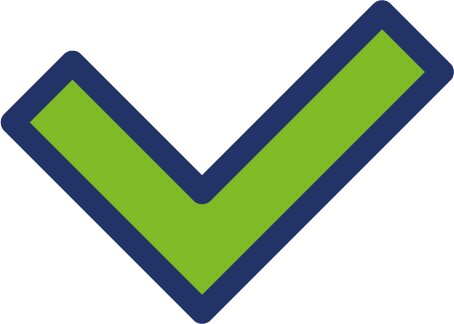 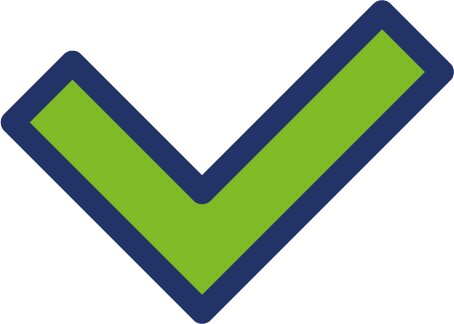 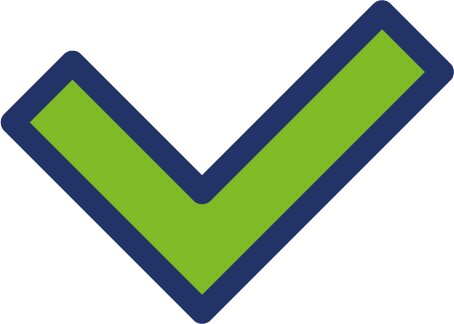 GLN/GTIN
GTIN
GTIN
GTIN
Supplier/GPO transfers the prepared master data to the hospital.
The hospital validates the received data according to its internal standards.
The hospital executes the synchronisation process to compare and update data in its catalogue.
Quality checks are performed to verify the accuracy and validity of the synchronized data.
This process may include intermediate players (IMS SP or SP managing the catalogue) depending on the specific infrastructure and tools used by the vendor and hospital.
GPO: Group purchasing organizations
IMS SP: Inventory Management System Solution Provider
Master Data Alignment process
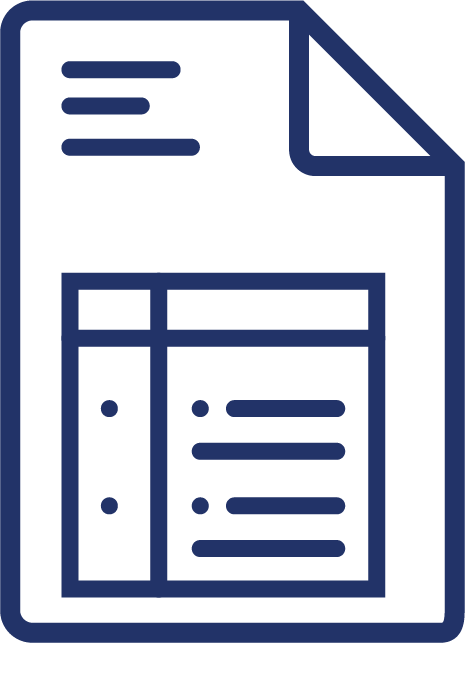 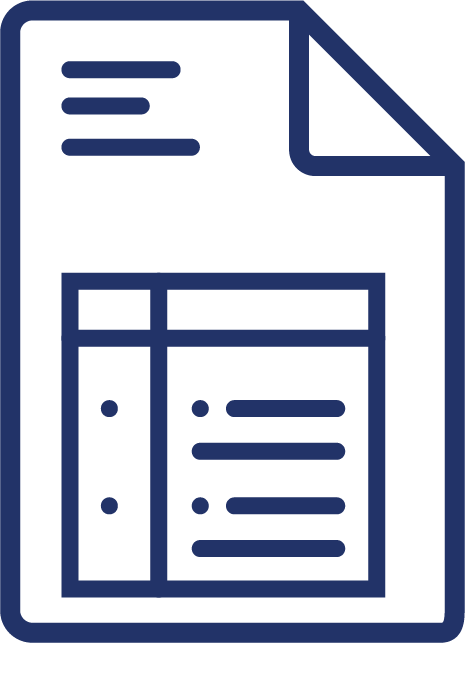 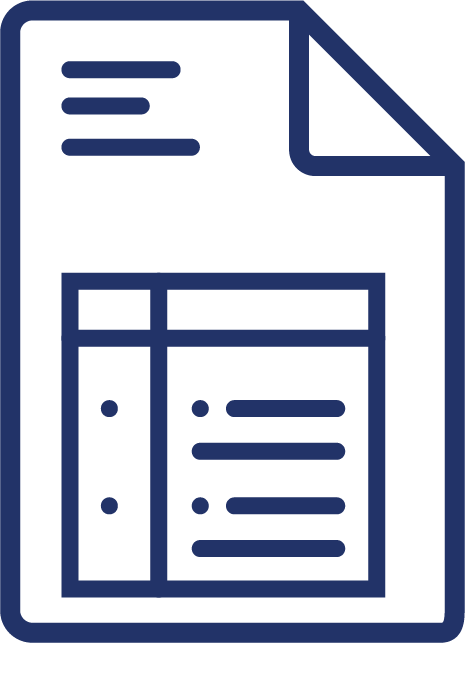 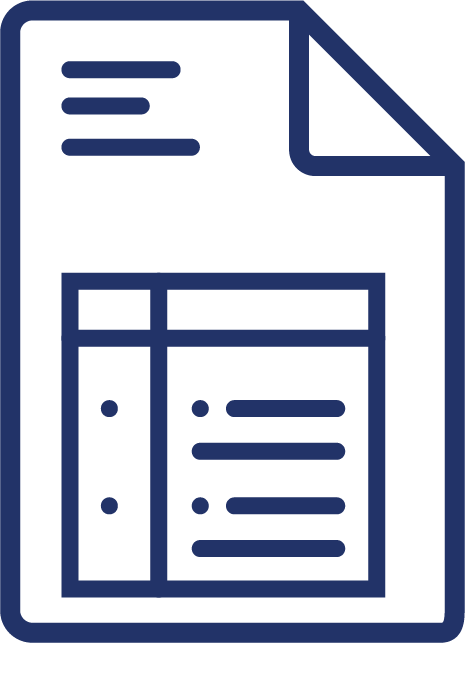 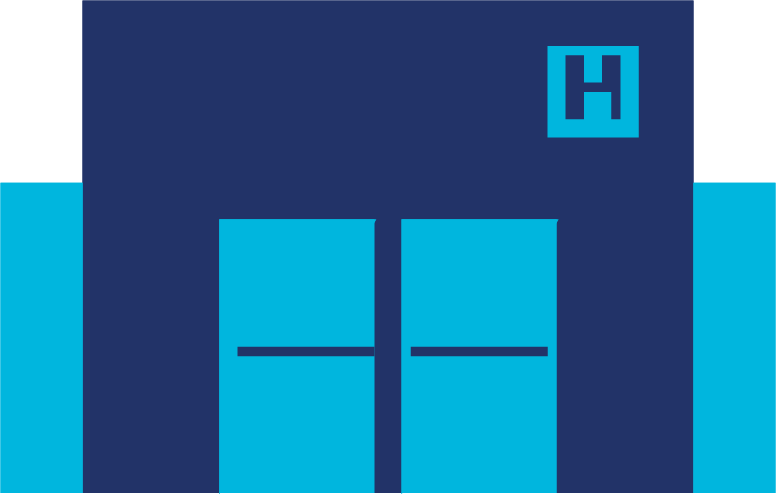 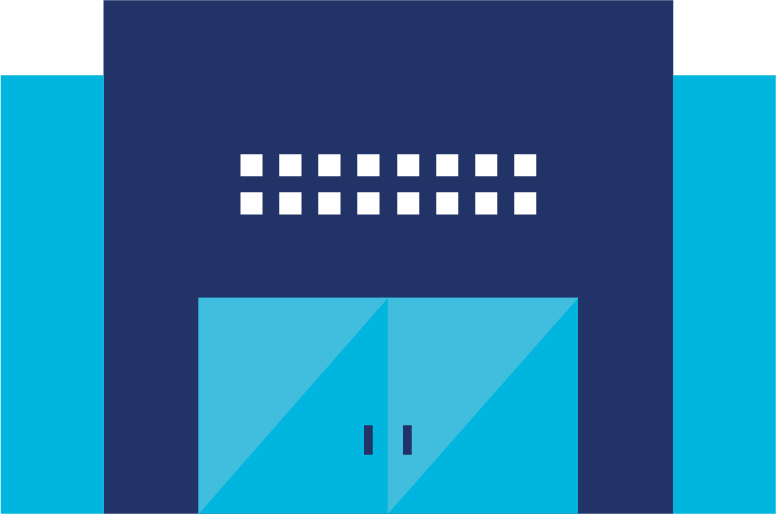 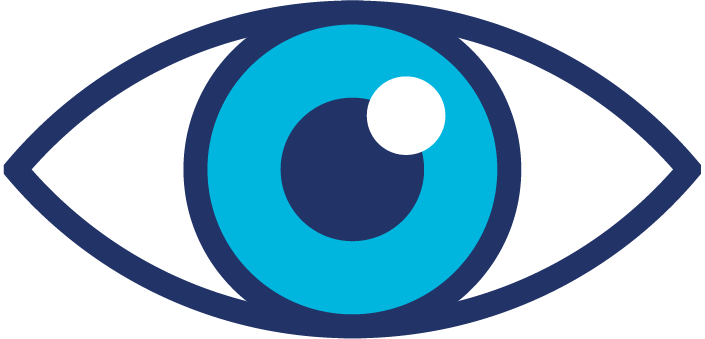 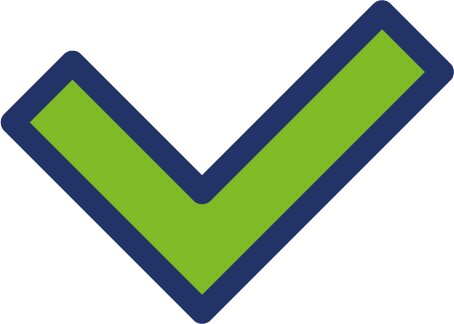 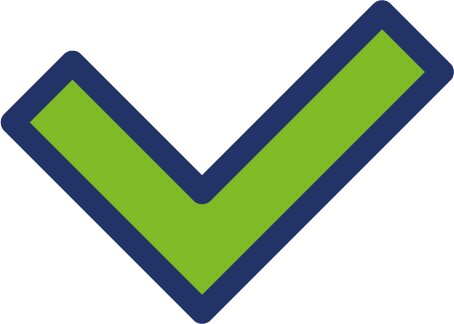 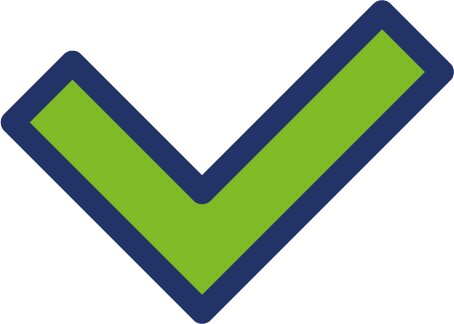 GLN/GTIN
GTIN
GTIN
GTIN
Supplier/GPO transfers the prepared master data to the hospital.
The hospital validates the received data according to its internal standards.
The hospital executes the synchronisation process to compare and update data in its catalogue.
Quality checks are performed to verify the accuracy and validity of the synchronized data.
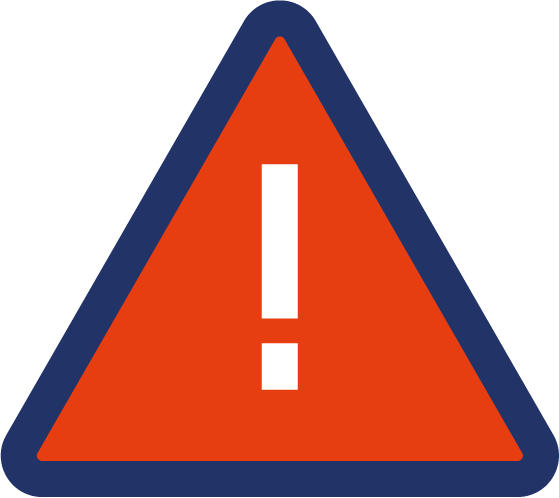 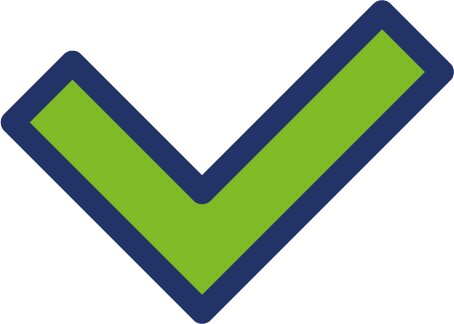 Any discrepancies or inconsistencies in synchronised data are identified and resolved.
This process may include intermediate players (IMS SP or SP managing the catalogue) depending on the specific infrastructure and tools used by the vendor and hospital.
GPO: Group purchasing organizations
IMS SP: Inventory Management System Solution Provider
Master Data Alignment process
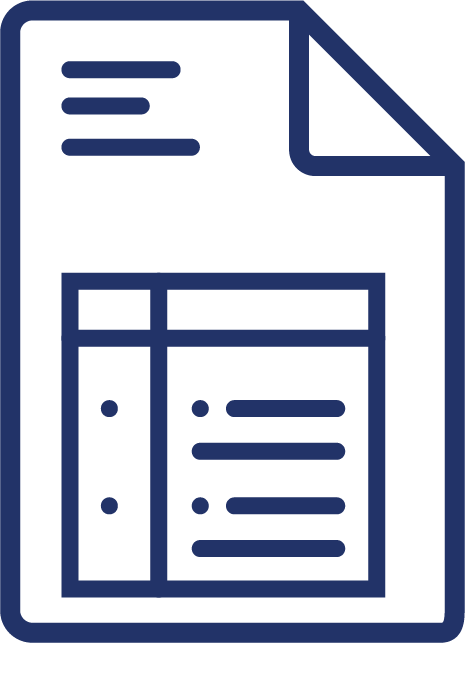 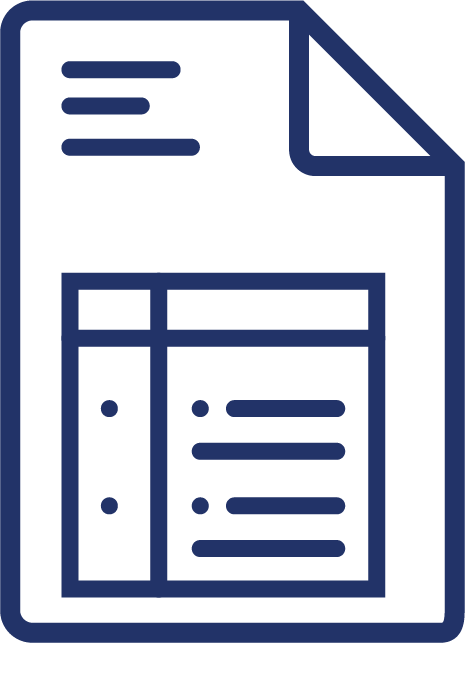 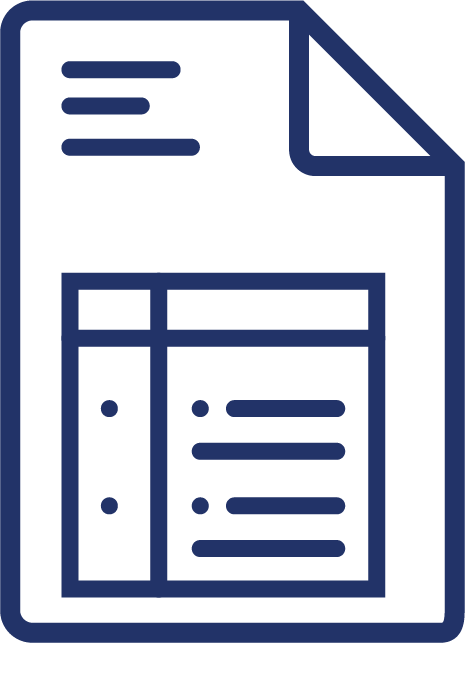 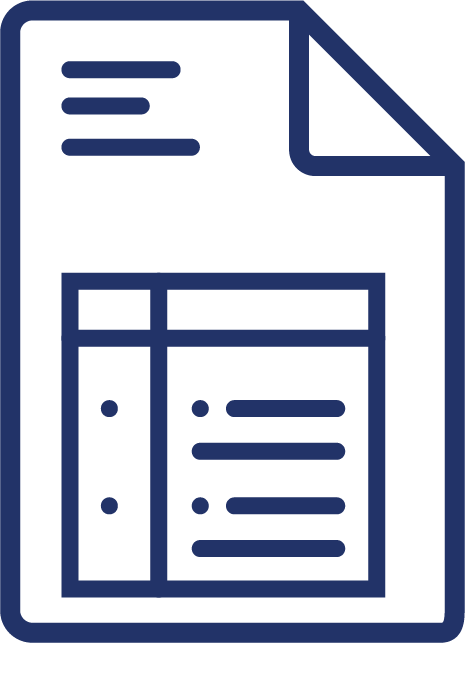 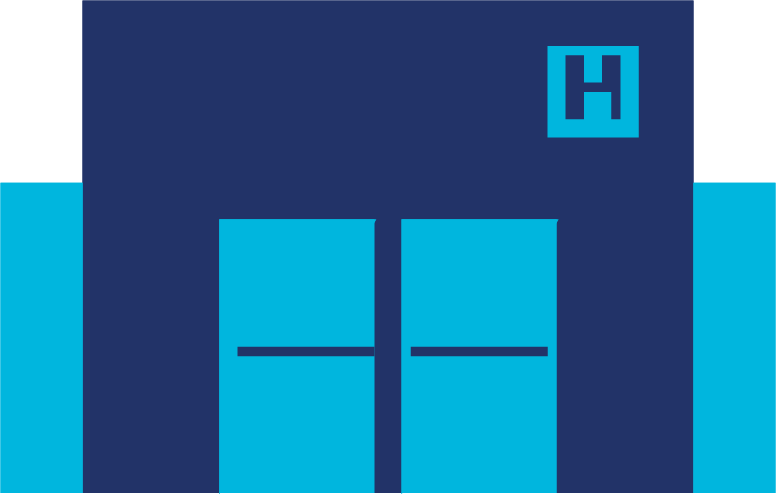 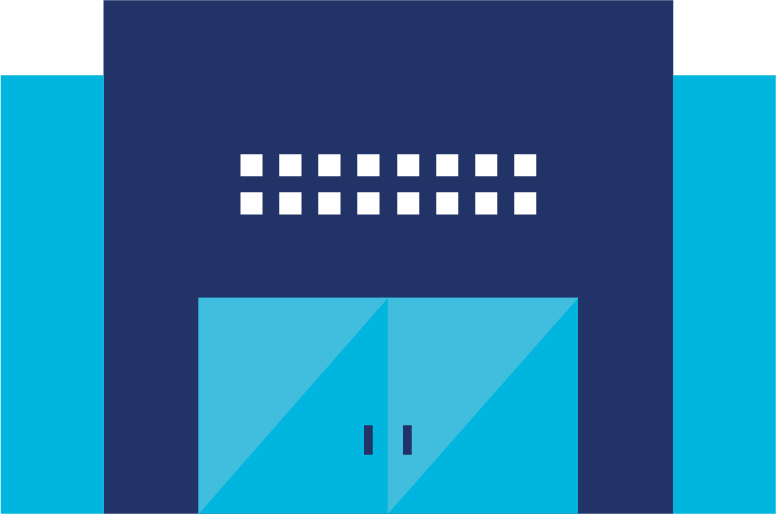 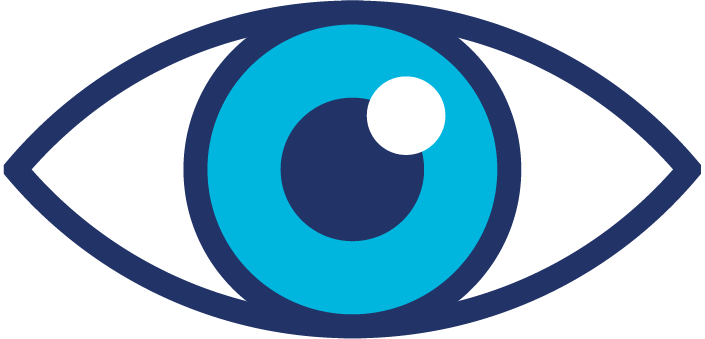 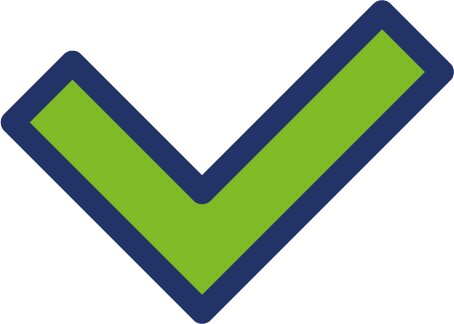 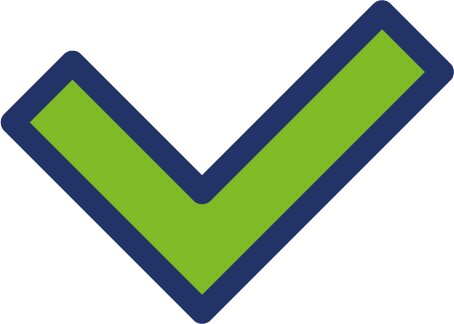 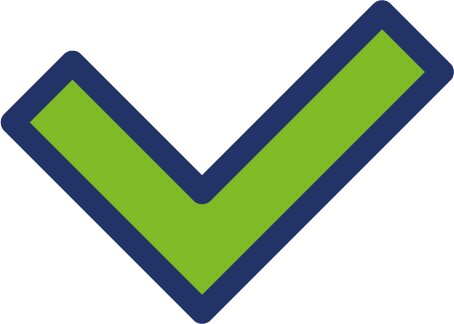 GLN/GTIN
GTIN
GTIN
GTIN
Supplier/GPO transfers the prepared master data to the hospital.
The hospital validates the received data according to its internal standards.
The hospital executes the synchronisation process to compare and update data in its catalogue.
Quality checks are performed to verify the accuracy and validity of the synchronized data.
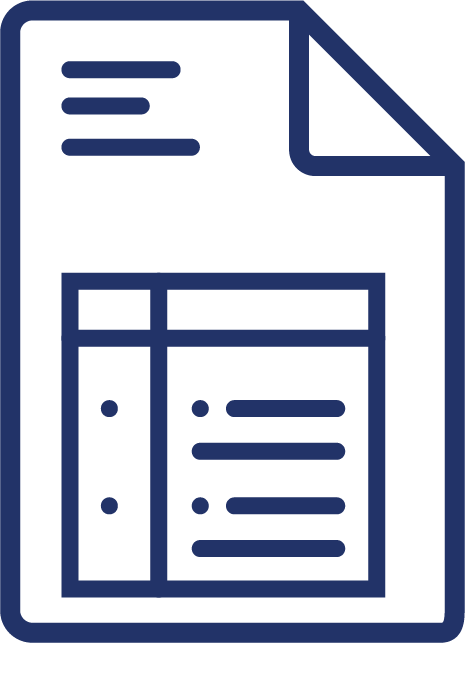 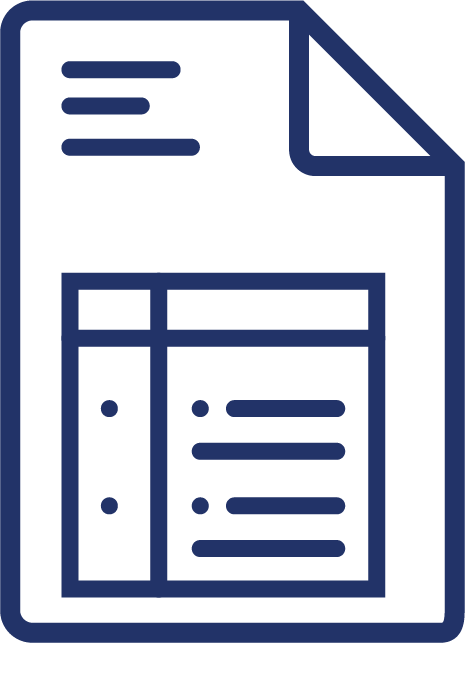 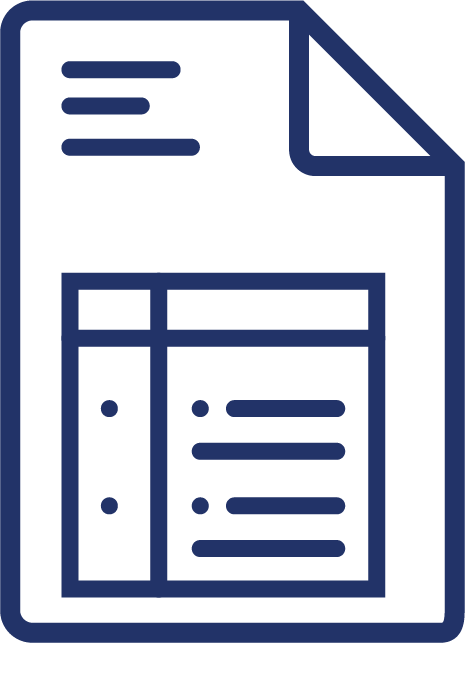 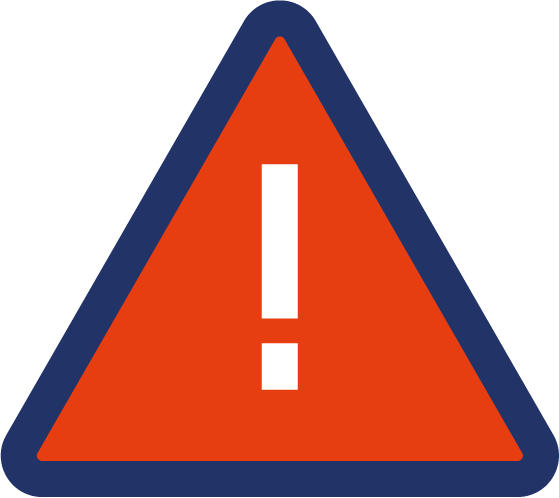 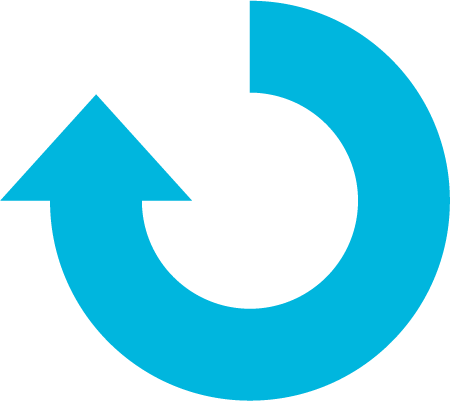 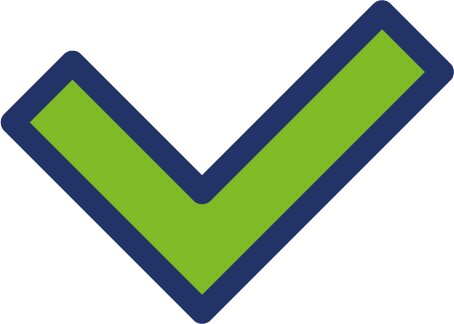 Any discrepancies or inconsistencies in synchronised data are identified and resolved.
GTIN
This process may include intermediate players (IMS SP or SP managing the catalogue) depending on the specific infrastructure and tools used by the vendor and hospital.
Hospital master files are updated with the synchronised data.
GPO: Group purchasing organizations
IMS SP: Inventory Management System Solution Provider
Master Data Alignment process
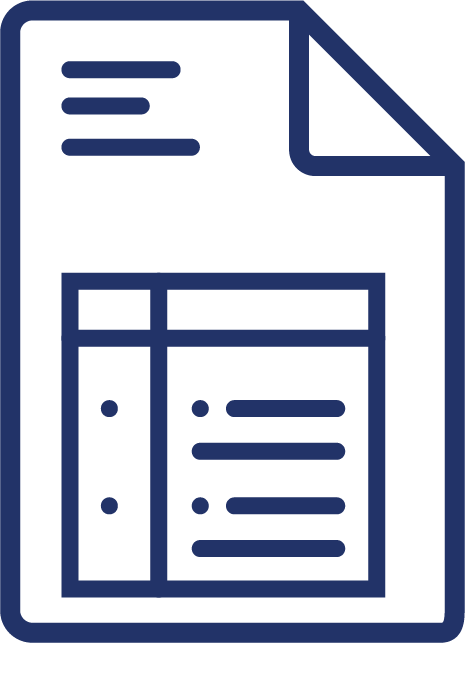 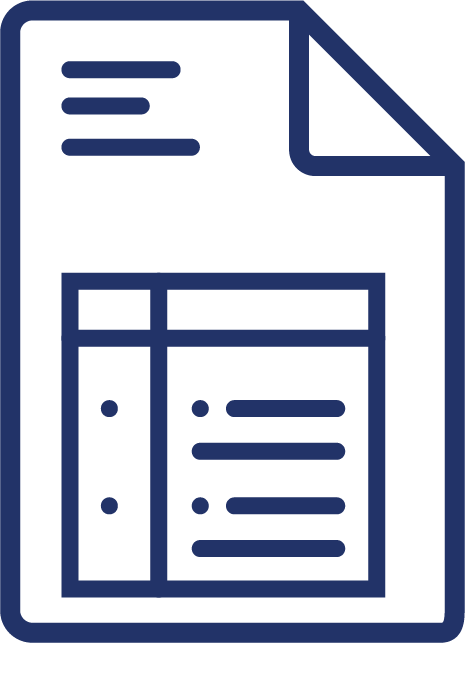 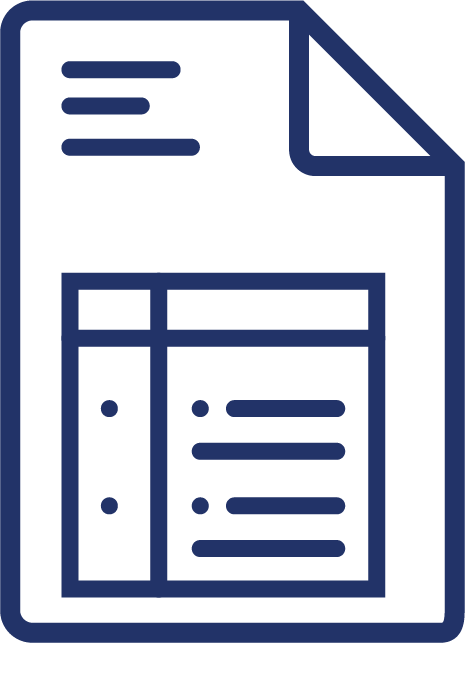 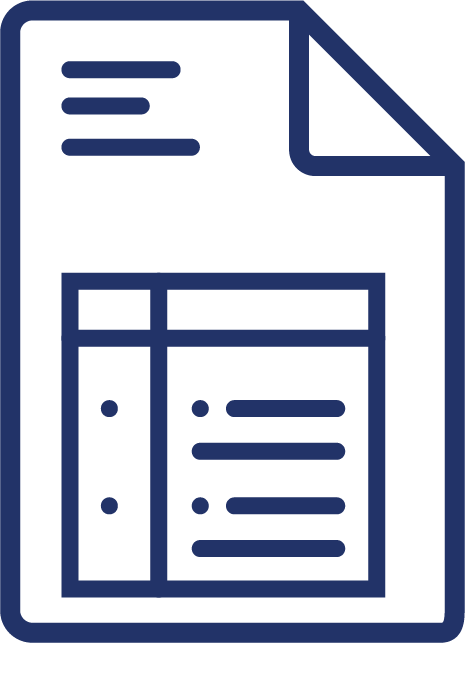 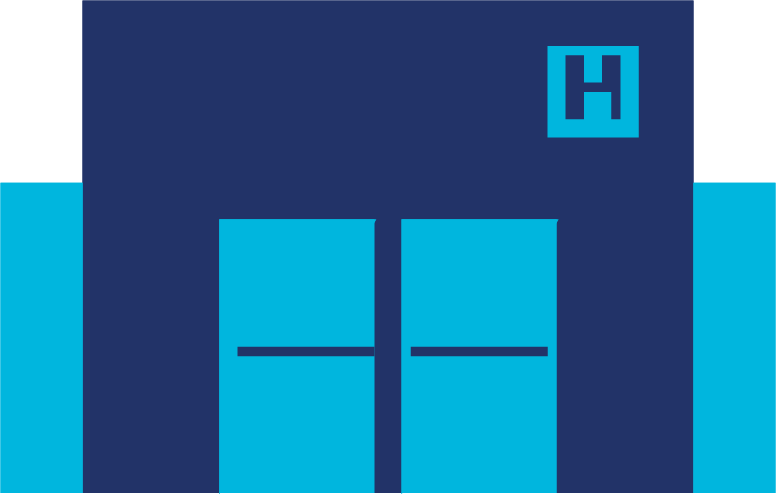 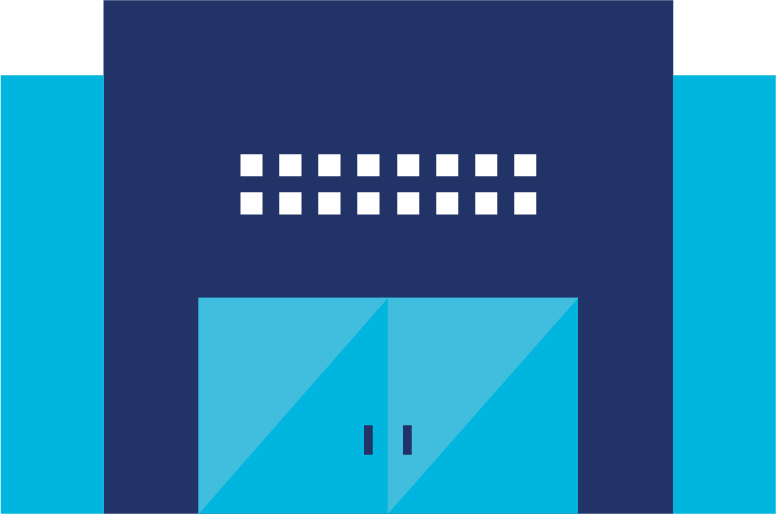 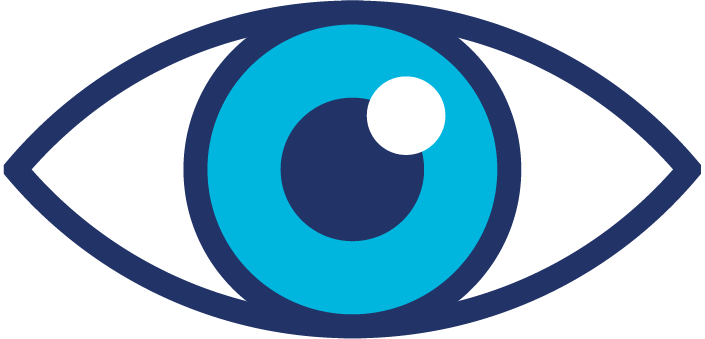 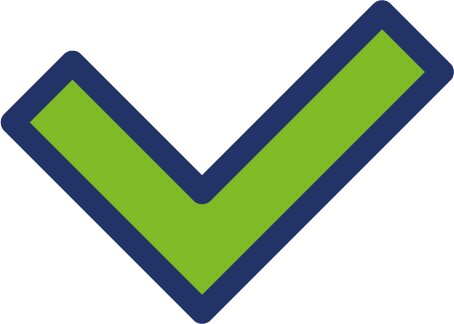 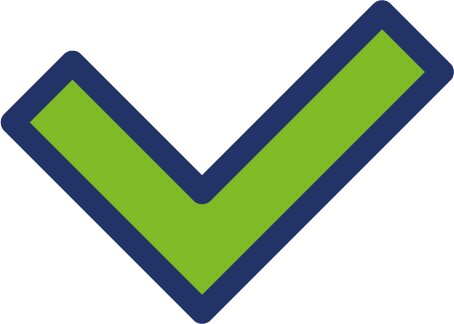 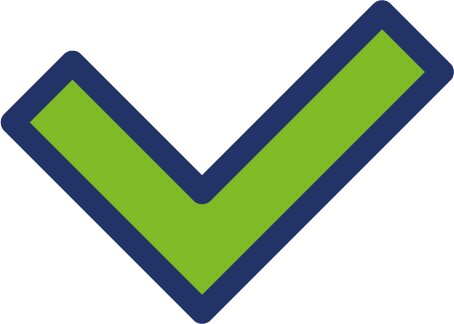 GLN/GTIN
GTIN
GTIN
GTIN
Supplier/GPO transfers the prepared master data to the hospital.
The hospital validates the received data according to its internal standards.
The hospital executes the synchronisation process to compare and update data in its catalogue.
Quality checks are performed to verify the accuracy and validity of the synchronized data.
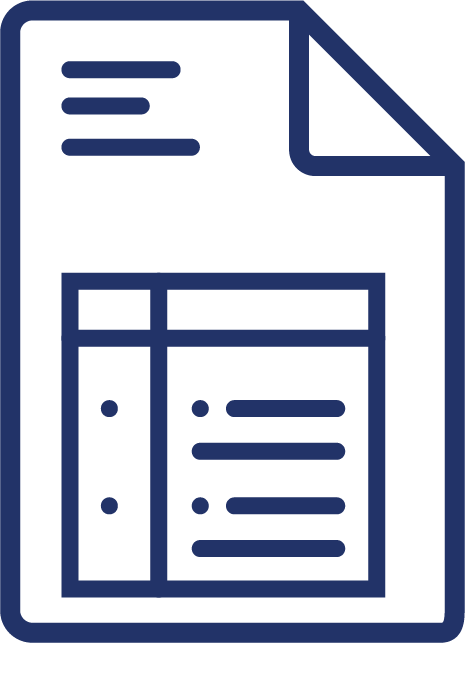 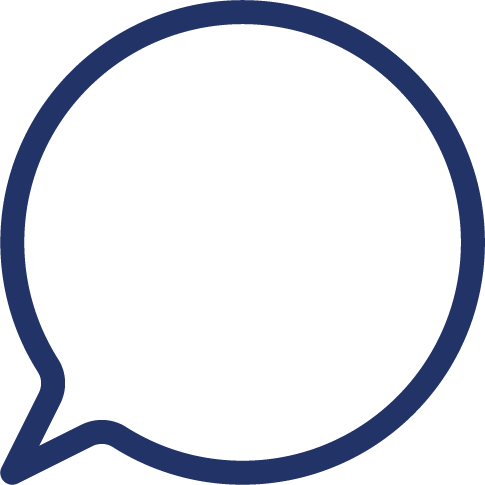 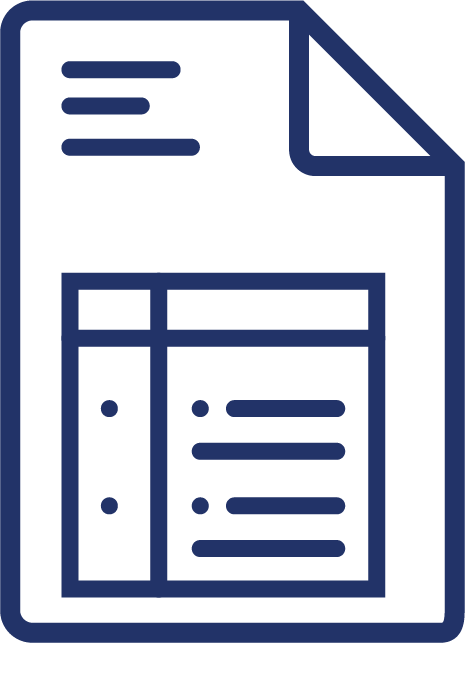 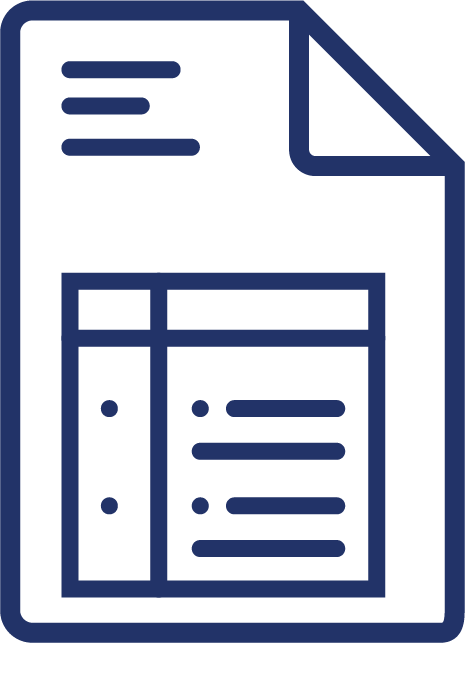 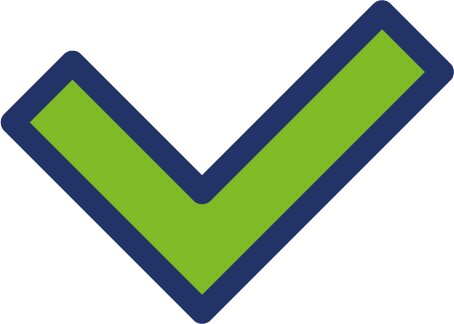 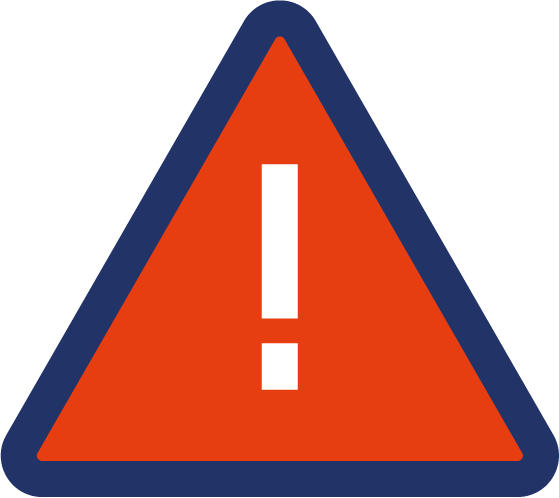 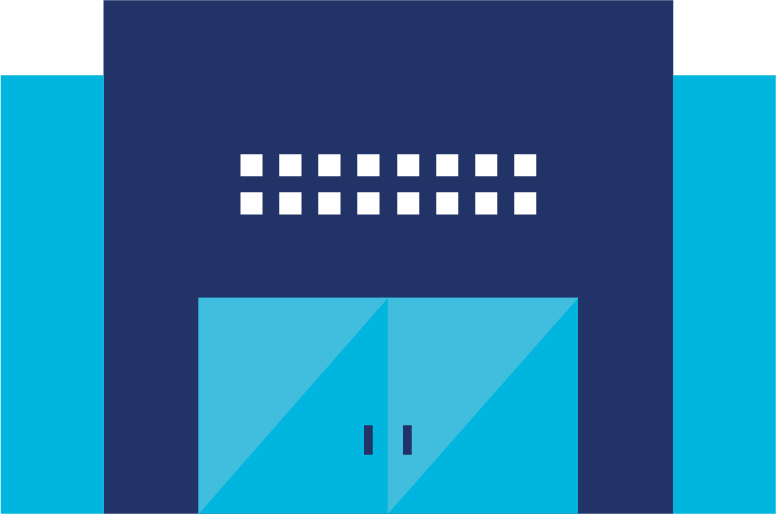 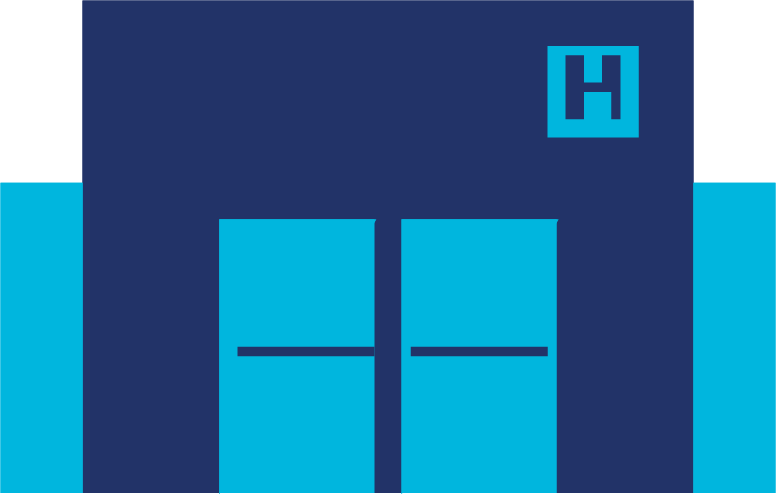 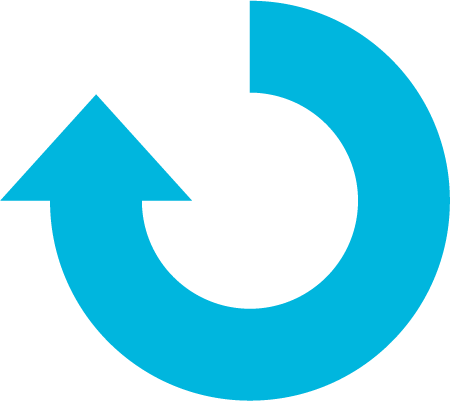 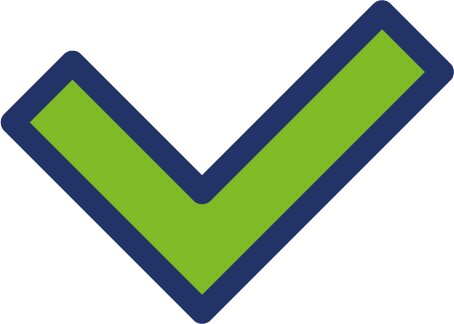 GLN
Any discrepancies or inconsistencies in synchronised data are identified and resolved.
GTIN
This process may include intermediate players (IMS SP or SP managing the catalogue) depending on the specific infrastructure and tools used by the vendor and hospital.
The supplier is notified and the completion of the synchronisation is confirmed.
Hospital master files are updated with the synchronised data.
GPO: Group purchasing organizations
IMS SP: Inventory Management System Solution Provider
Basic catalogue management (HCP)
HCP: Healthcare Professional
Basic catalogue management (HCP)
HCP may request to add new products to the hospital catalogue
Method of sharing via email
HCP: Healthcare Professional
Basic catalogue management (HCP)
HCP may request to add new products to the hospital catalogue
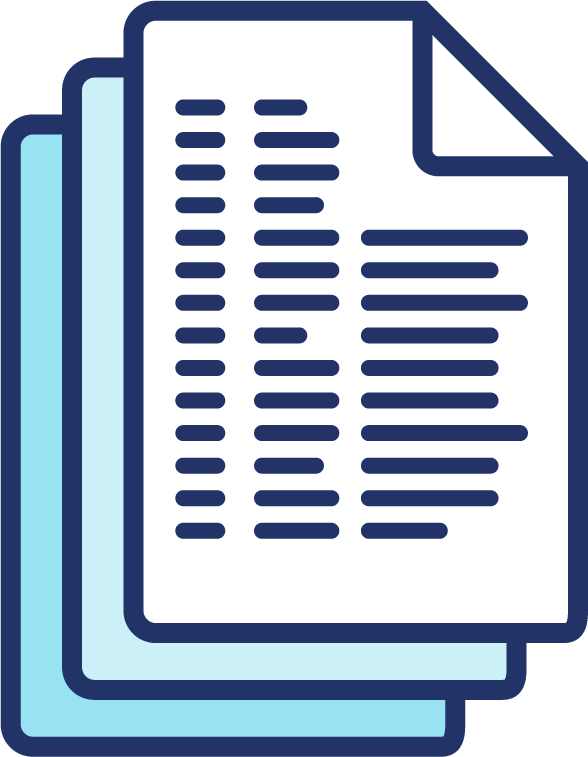 Possible paper based catalogue in place
Method of sharing via email
HCP: Healthcare Professional
Basic catalogue management (HCP)
HCP may request to add new products to the hospital catalogue
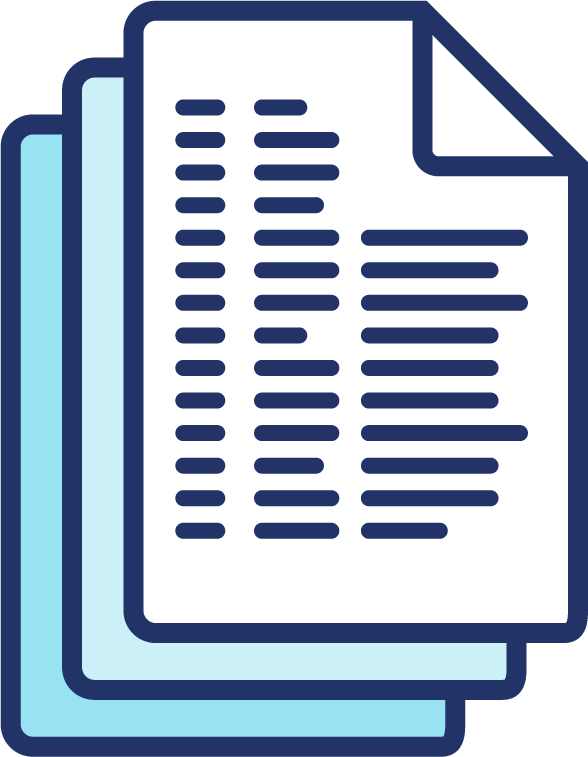 Possible paper based catalogue in place
GPO
Method of sharing via email
HCP: Healthcare Professional
GPO: Group purchasing organizations
Basic catalogue management (HCP)
HCP may request to add new products to the hospital catalogue
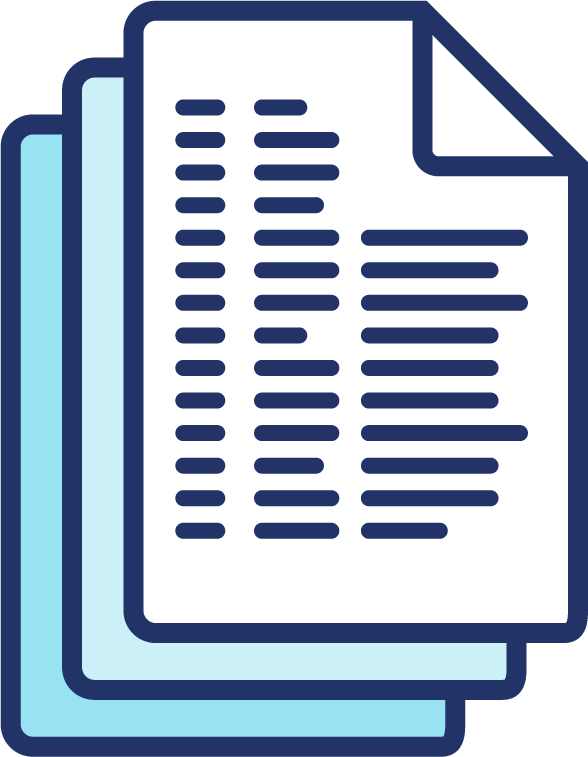 Possible paper based catalogue in place
GPO
Locally managed
Method of sharing via email
HCP: Healthcare Professional
GPO: Group purchasing organizations
Basic catalogue management (HCP)
HCP may request to add new products to the hospital catalogue
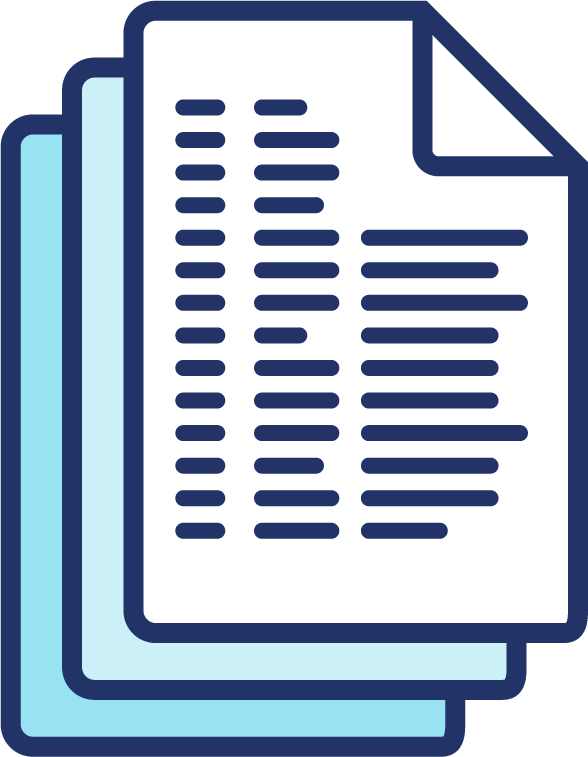 Possible paper based catalogue in place
GPO
Locally managed
Supplier managed
Method of sharing via email
HCP: Healthcare Professional
GPO: Group purchasing organizations
Basic catalogue management (HCP)
HCP may request to add new products to the hospital catalogue
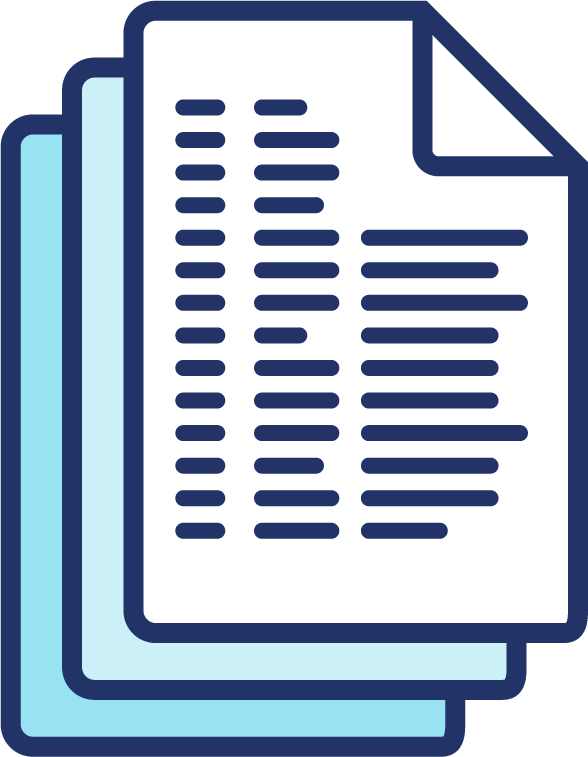 Possible paper based catalogue in place
GPO
Locally managed
Supplier managed
Method of sharing via email
HCP: Healthcare Professional
GPO: Group purchasing organizations
Basic catalogue management (HCP)
HCP may request to add new products to the hospital catalogue
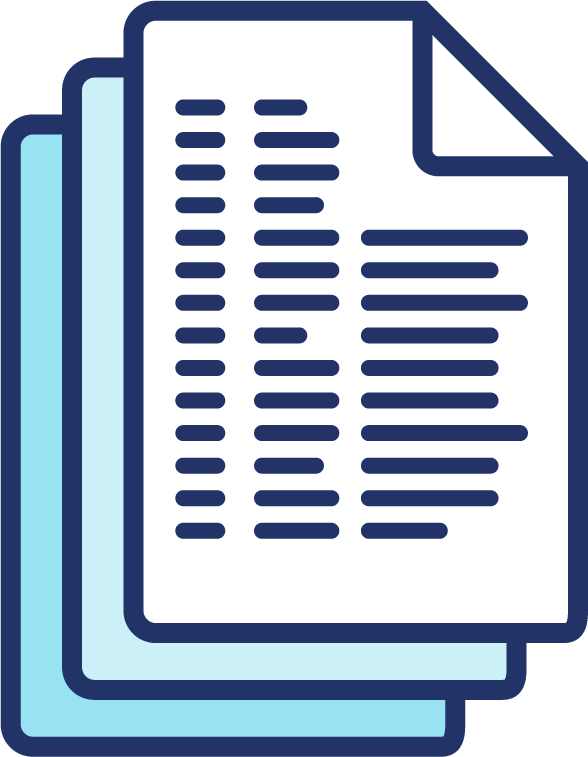 Possible paper based catalogue in place
GPO
Locally managed
Supplier managed
Method of sharing via email
Catalogue team responsible for this part
HCP: Healthcare Professional
GPO: Group purchasing organizations
Basic catalogue management (HCP)
HCP may request to add new products to the hospital catalogue
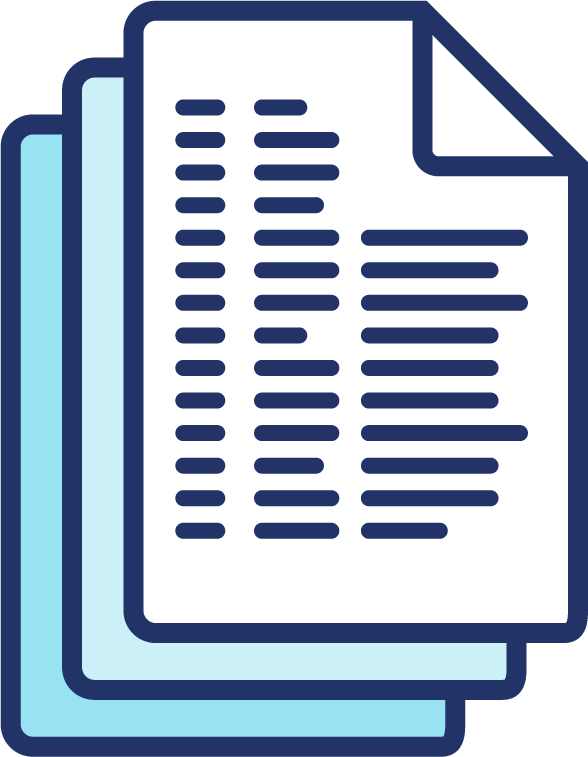 Possible paper based catalogue in place
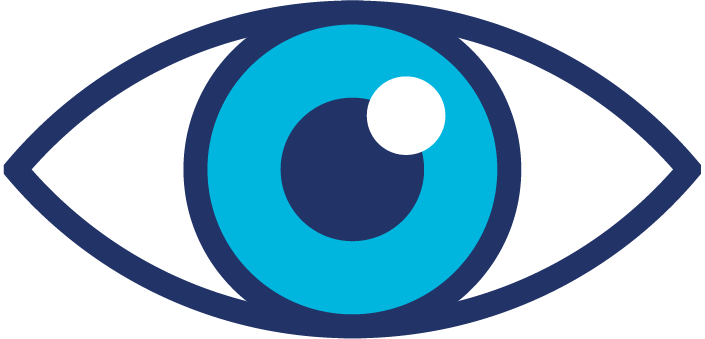 Review
GPO
Locally managed
Supplier managed
Method of sharing via email
Catalogue team responsible for this part
HCP: Healthcare Professional
GPO: Group purchasing organizations
Basic catalogue management (HCP)
HCP may request to add new products to the hospital catalogue
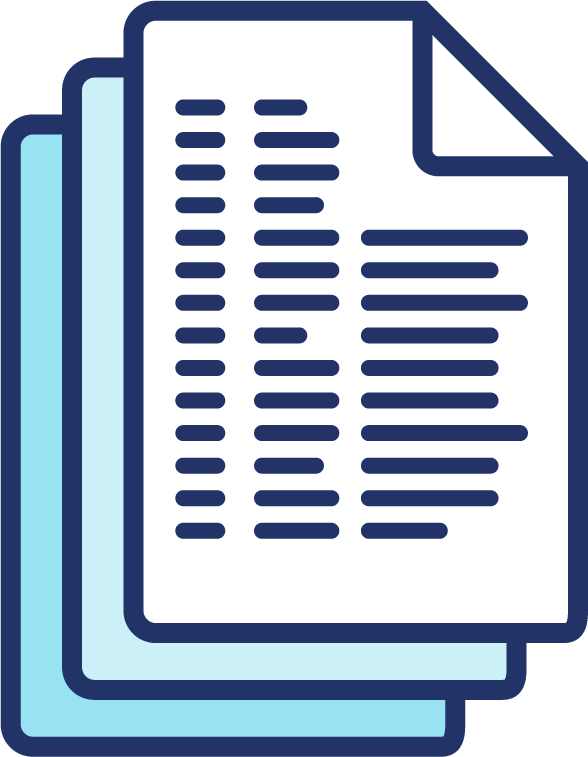 Possible paper based catalogue in place
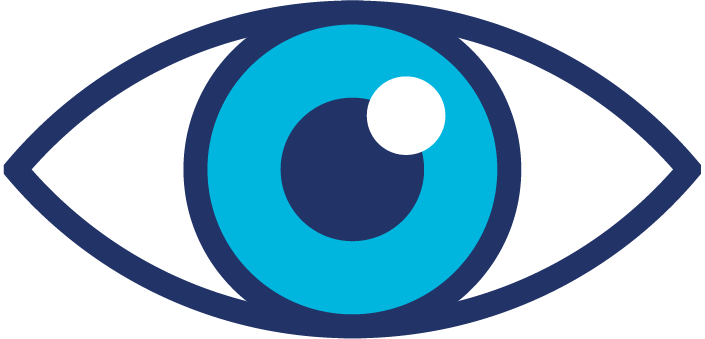 Review
GPO
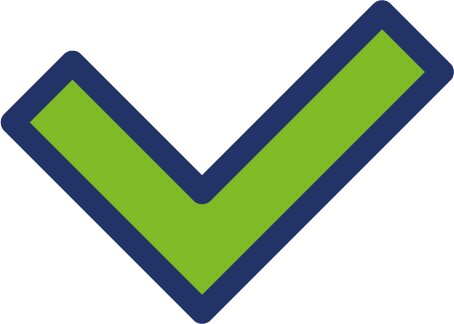 Locally managed
Validate
Supplier managed
Method of sharing via email
Catalogue team responsible for this part
HCP: Healthcare Professional
GPO: Group purchasing organizations
Basic catalogue management (HCP)
HCP may request to add new products to the hospital catalogue
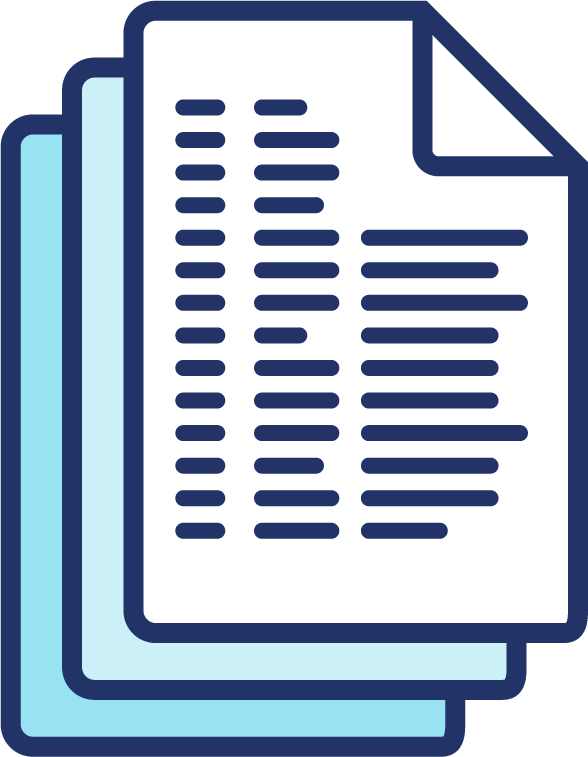 Possible paper based catalogue in place
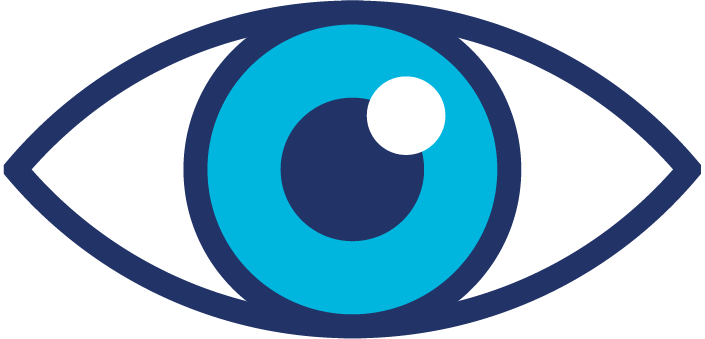 Review
GPO
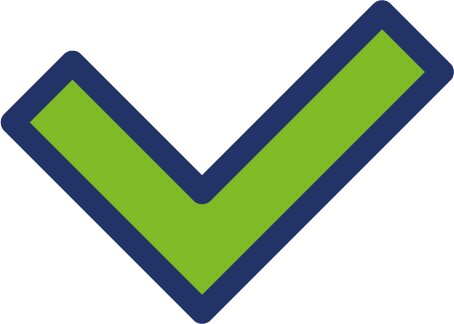 Locally managed
Validate
Supplier managed
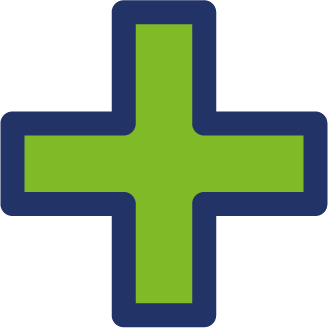 Enrich
Method of sharing via email
Catalogue team responsible for this part
HCP: Healthcare Professional
GPO: Group purchasing organizations
Basic catalogue management (HCP)
HCP may request to add new products to the hospital catalogue
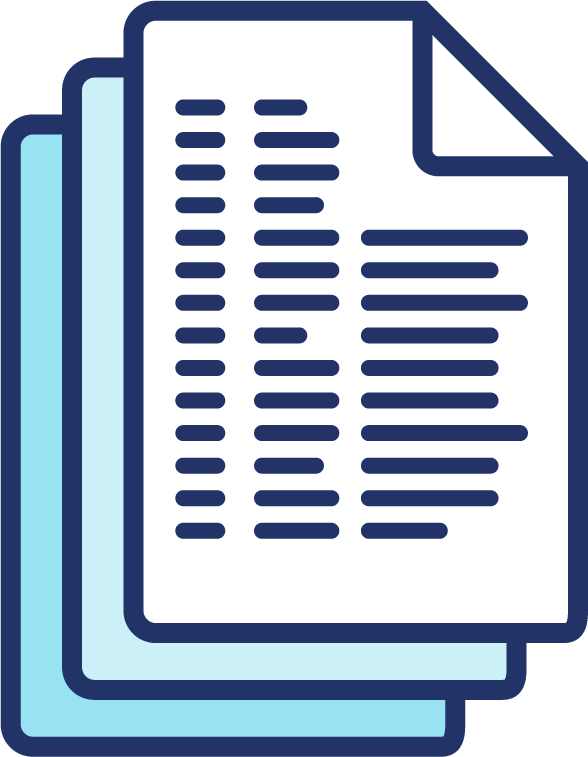 Possible paper based catalogue in place
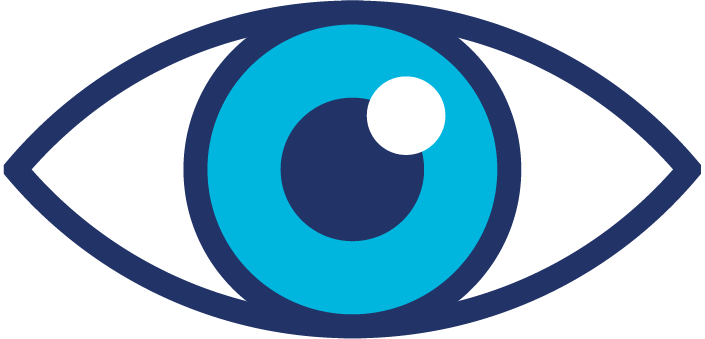 Review
GPO
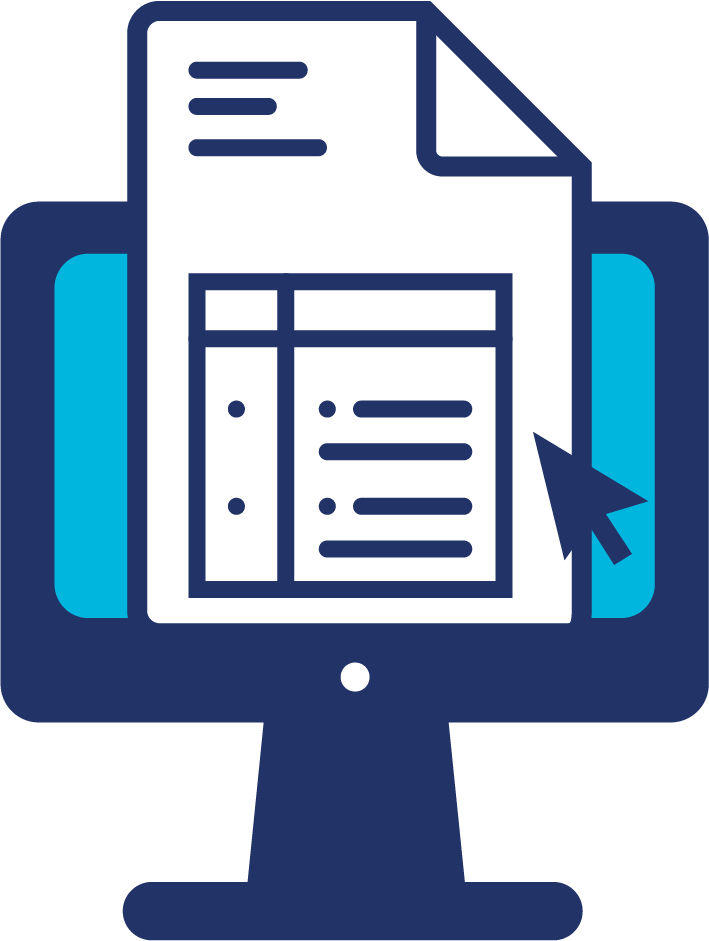 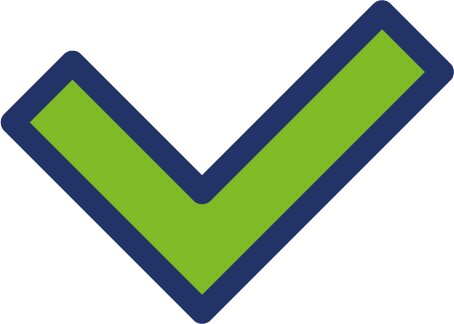 Locally managed
Publish
Validate
Supplier managed
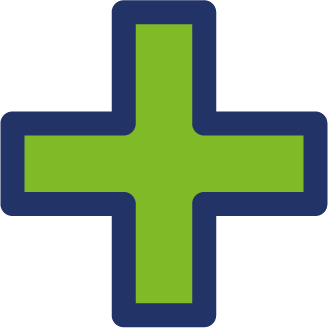 Enrich
Method of sharing via email
Catalogue team responsible for this part
HCP: Healthcare Professional
GPO: Group purchasing organizations
Basic catalogue management (HCP)
HCP may request to add new products to the hospital catalogue
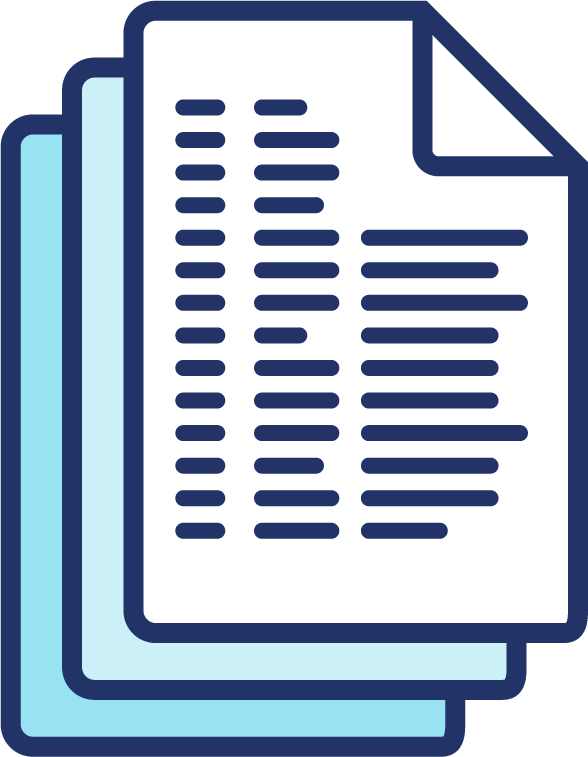 Possible paper based catalogue in place
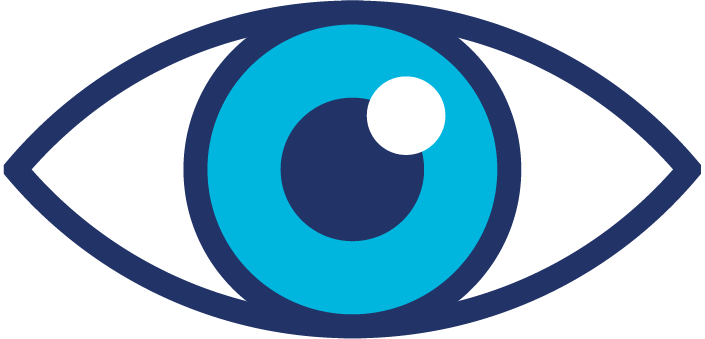 Review
GPO
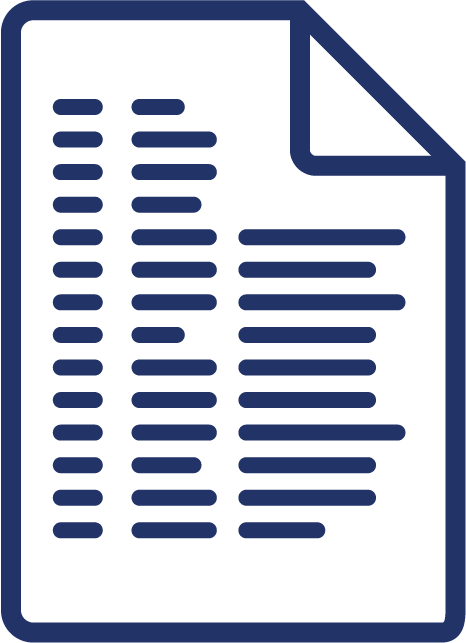 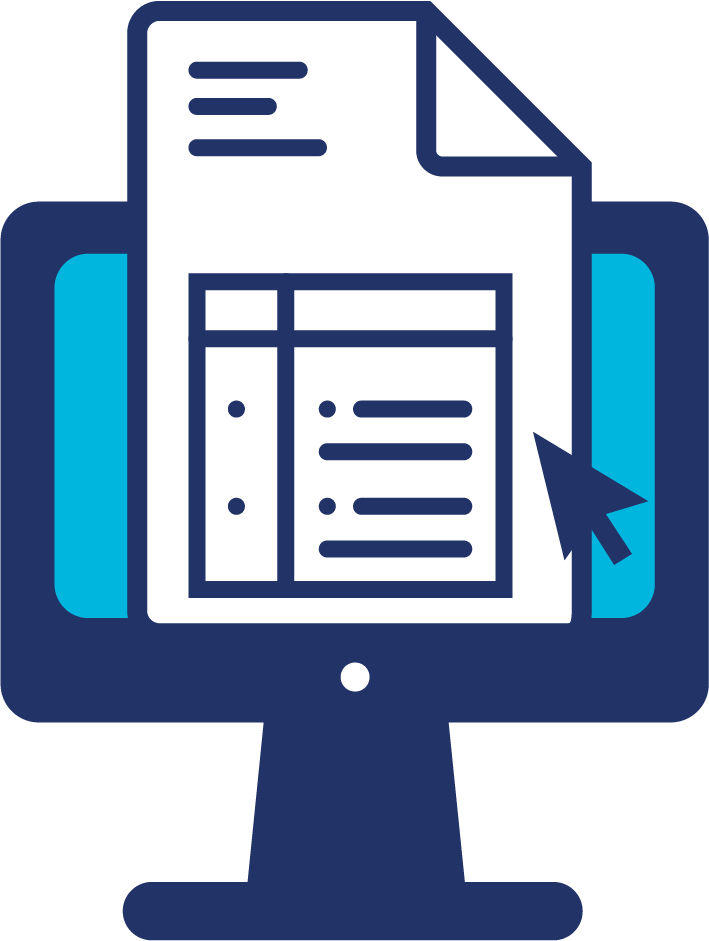 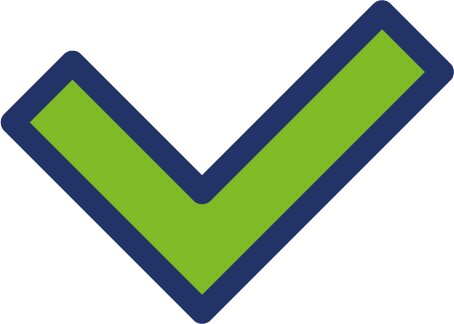 Locally managed
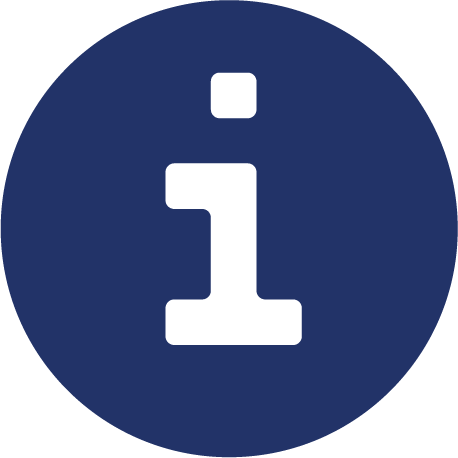 Publish
Validate
Supplier managed
Central Repository (of catalogue data)
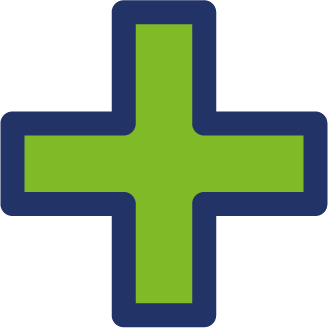 Enrich
Method of sharing via email
Catalogue team responsible for this part
HCP: Healthcare Professional
GPO: Group purchasing organizations
Basic catalogue management (HCP)
HCP may request to add new products to the hospital catalogue
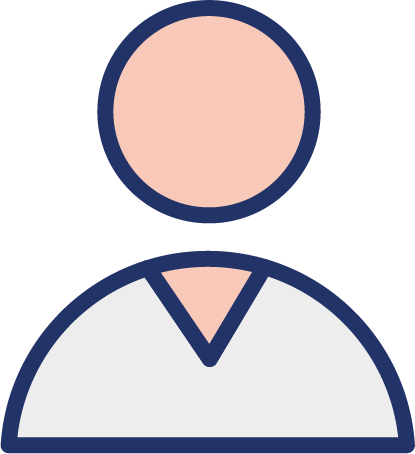 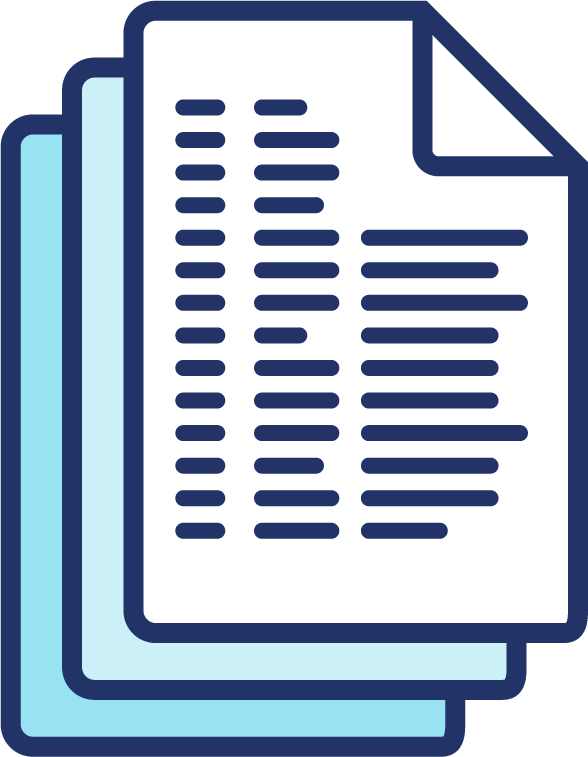 Possible paper based catalogue in place
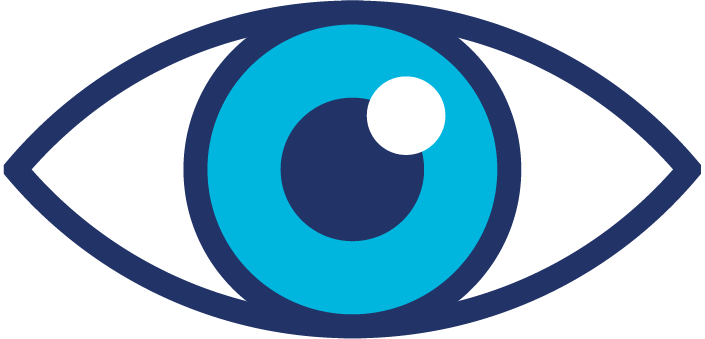 HCP Organisation 1
Review
GPO
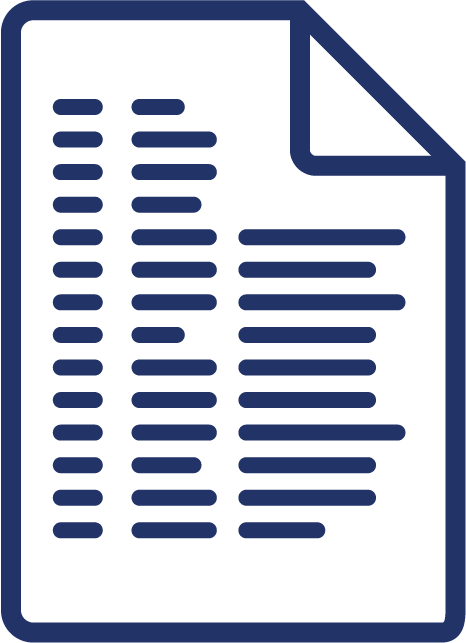 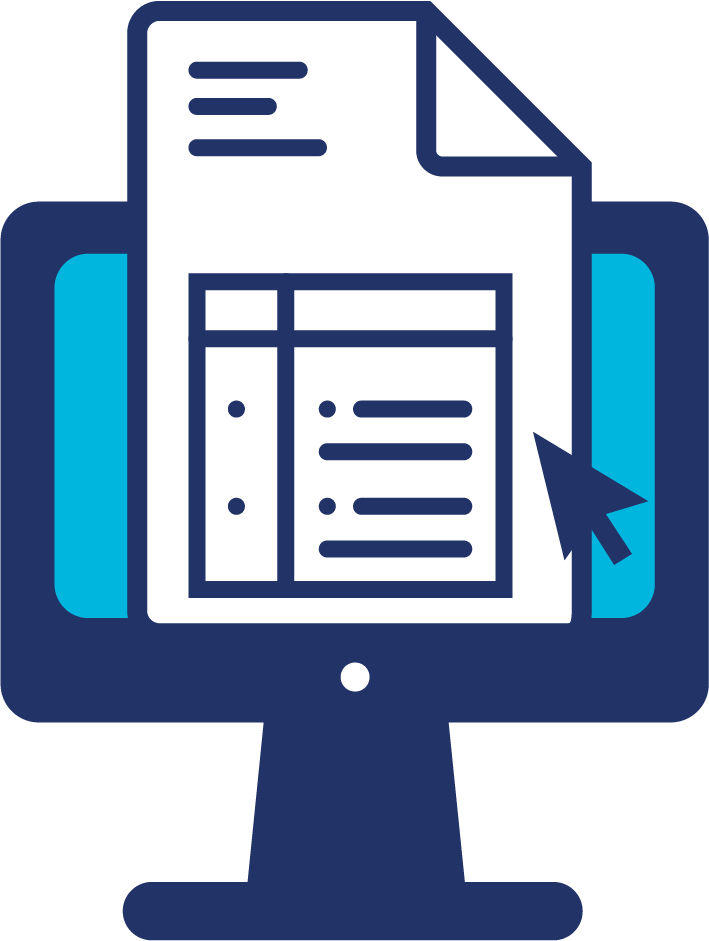 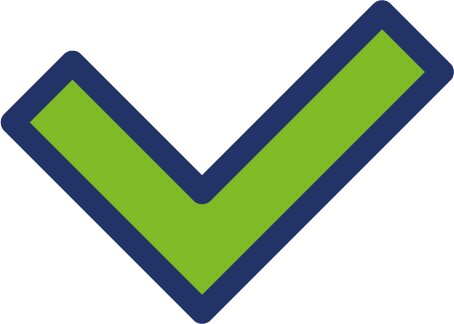 Locally managed
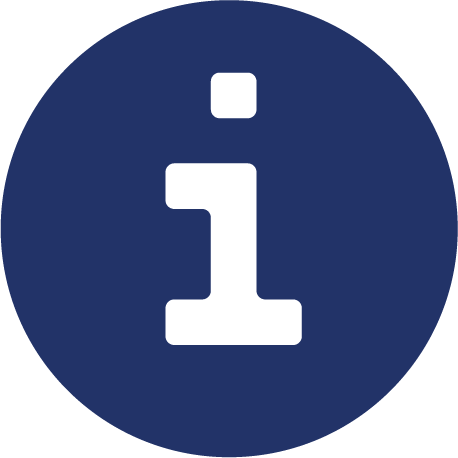 Publish
Validate
Supplier managed
Central Repository (of catalogue data)
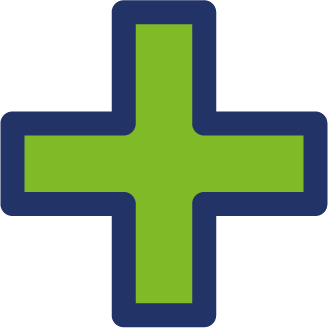 Enrich
Method of sharing via email
Catalogue team responsible for this part
Shared via e-procurement portal
HCP: Healthcare Professional
GPO: Group purchasing organizations
Basic catalogue management (HCP)
HCP may request to add new products to the hospital catalogue
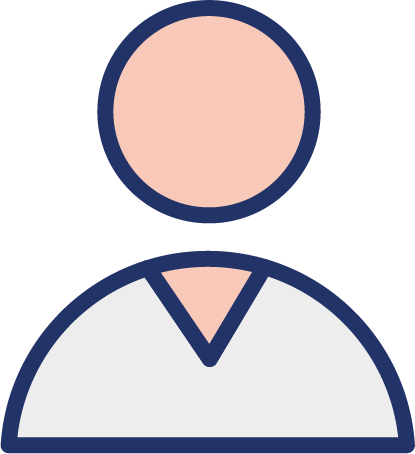 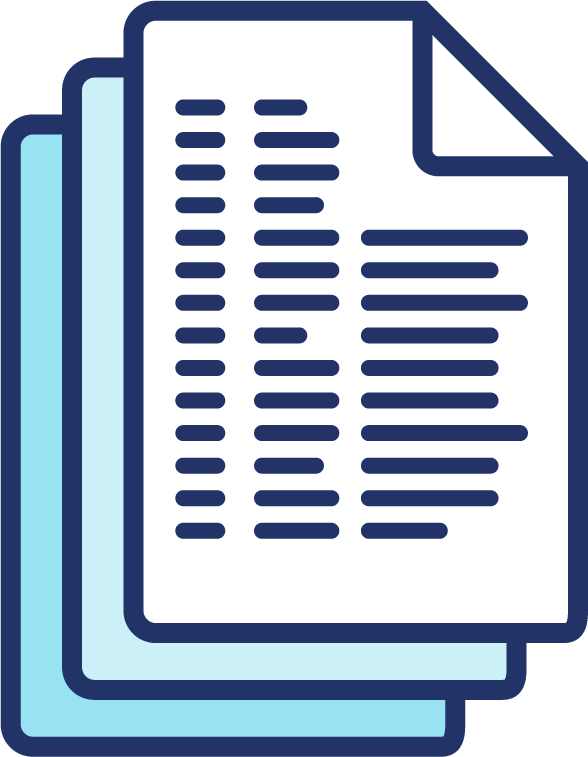 Possible paper based catalogue in place
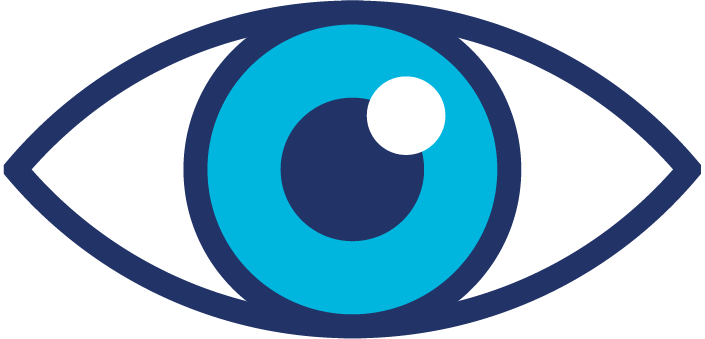 HCP Organisation 1
Review
GPO
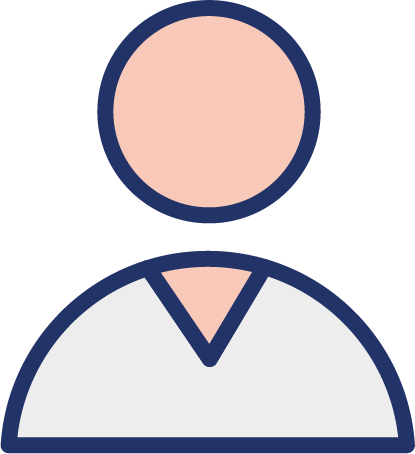 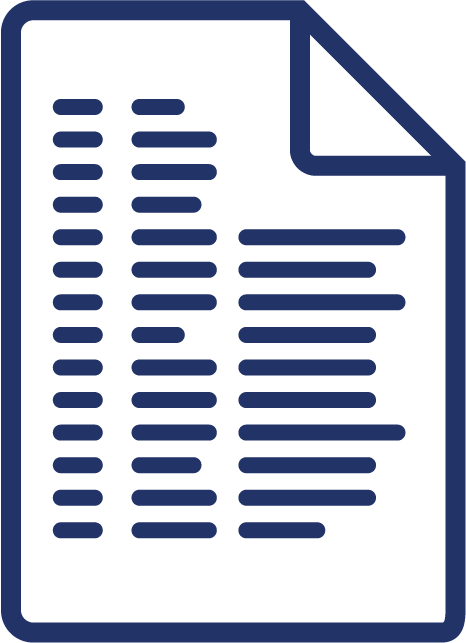 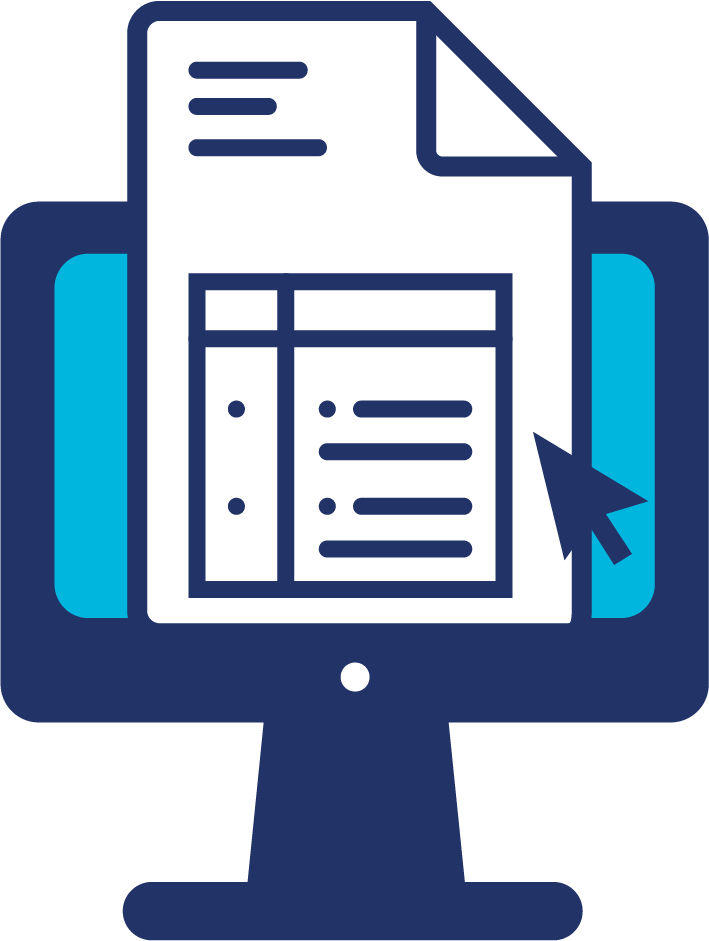 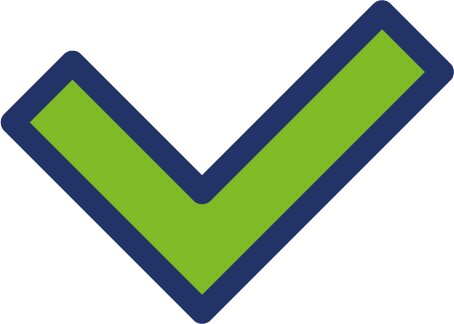 Locally managed
HCP Organisation 2
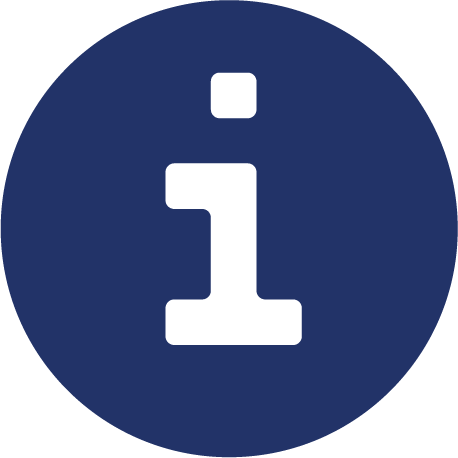 Publish
Validate
Supplier managed
Central Repository (of catalogue data)
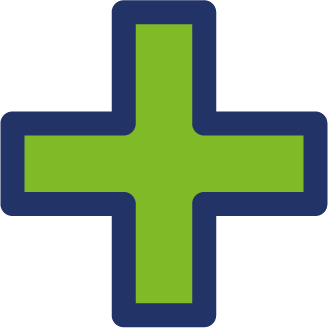 Enrich
Method of sharing via email
Catalogue team responsible for this part
Shared via e-procurement portal
HCP: Healthcare Professional
GPO: Group purchasing organizations
Basic catalogue management (HCP)
HCP may request to add new products to the hospital catalogue
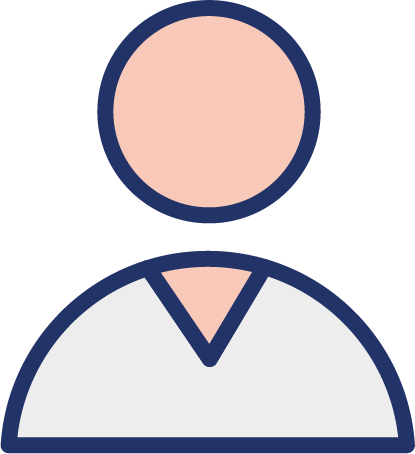 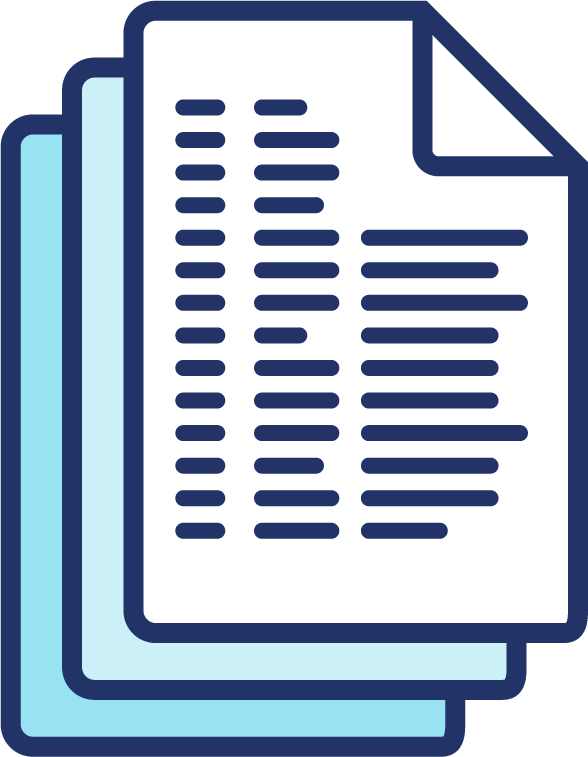 Possible paper based catalogue in place
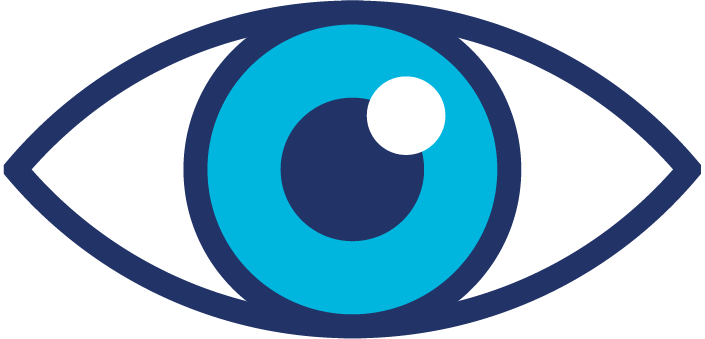 HCP Organisation 1
Review
GPO
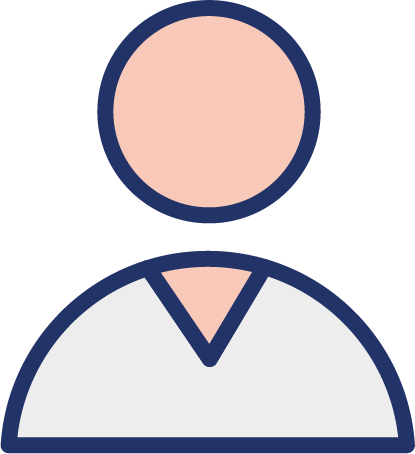 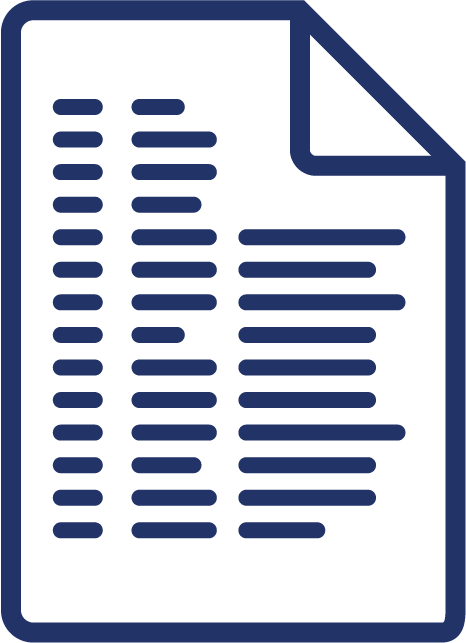 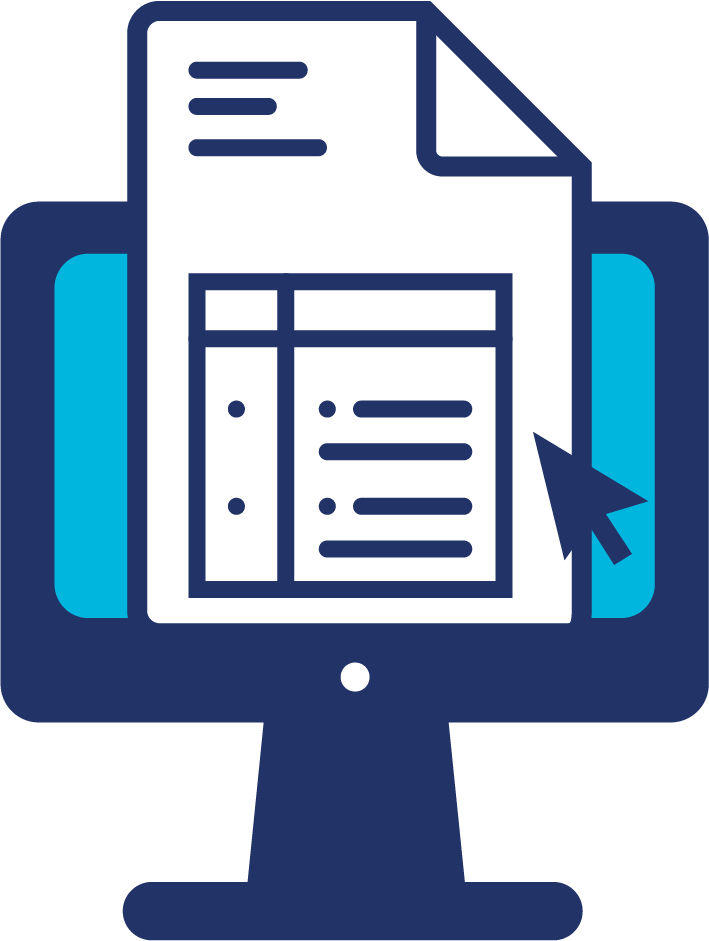 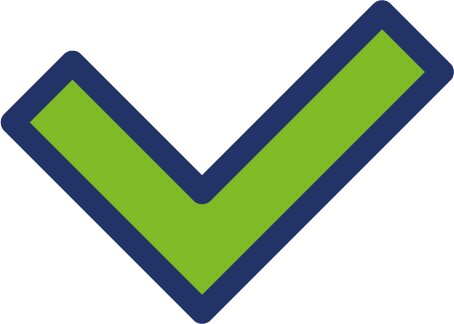 Locally managed
HCP Organisation 2
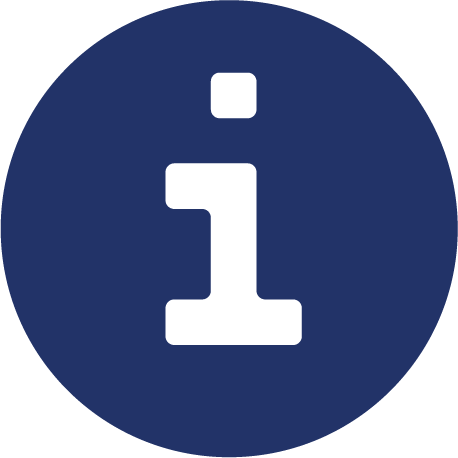 Publish
Validate
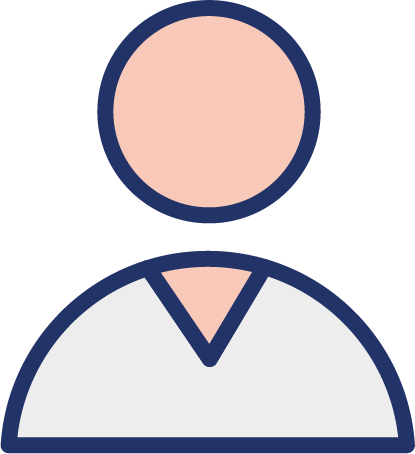 Supplier managed
Central Repository (of catalogue data)
HCP Organisation 3
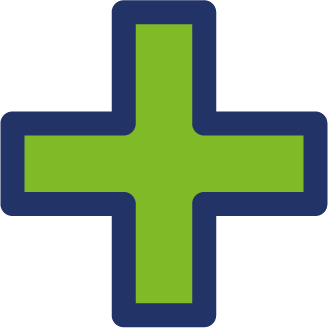 Enrich
Method of sharing via email
Catalogue team responsible for this part
Shared via e-procurement portal
HCP: Healthcare Professional
GPO: Group purchasing organizations
Catalogue data flow
Catalogue data flow
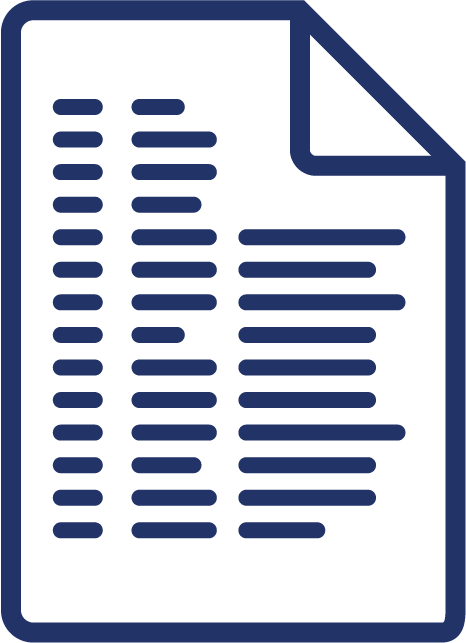 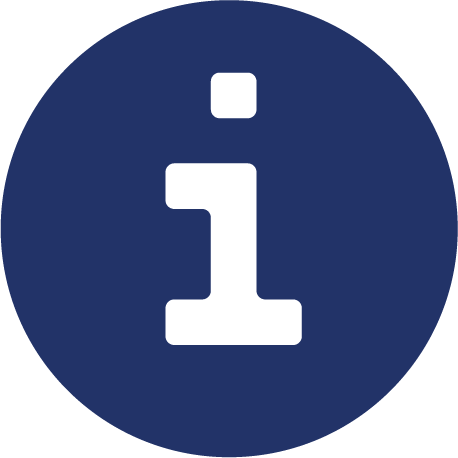 Central Repository (of catalogue data)
Support Systems
Customer service
EDI: Electronic Data Interchange
Catalogue data flow
Top up system (consumables)
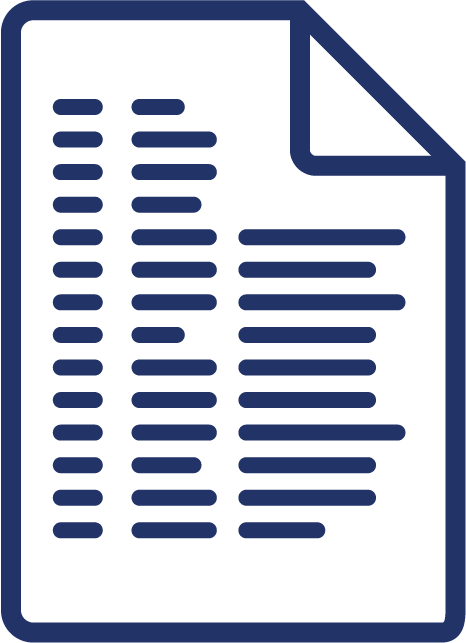 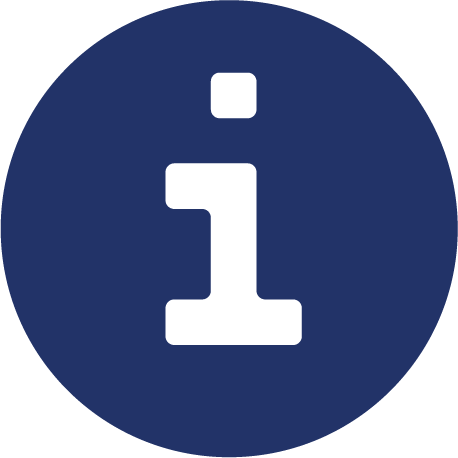 Central Repository (of catalogue data)
Support Systems
Customer service
EDI: Electronic Data Interchange
Catalogue data flow
Top up system (consumables)
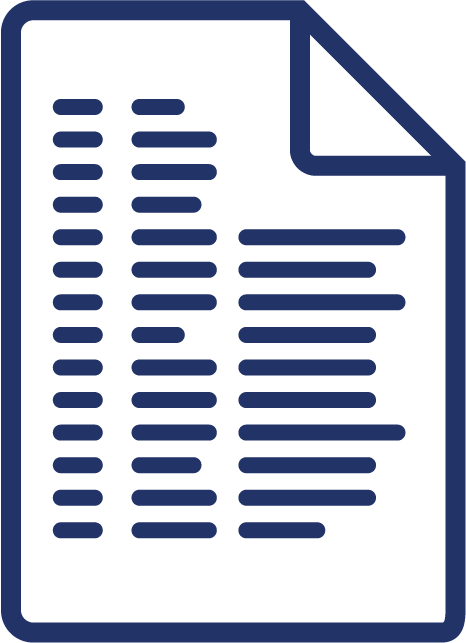 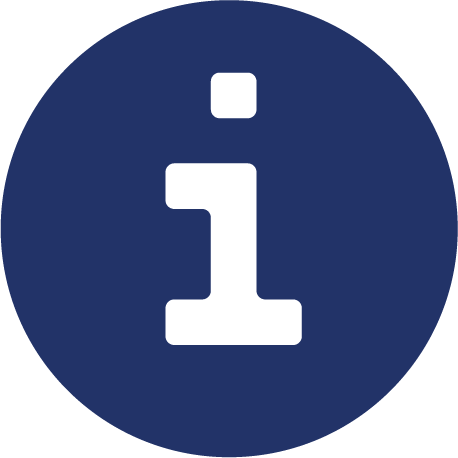 Central Repository (of catalogue data)
Inventory Management
Support Systems
Customer service
EDI: Electronic Data Interchange
Catalogue data flow
Top up system (consumables)
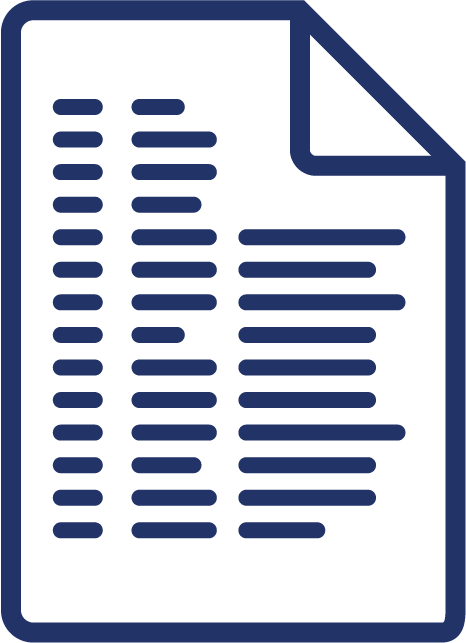 Data extraction file e.g.finance
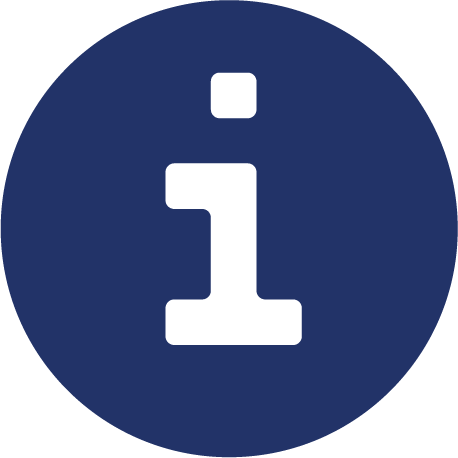 Central Repository (of catalogue data)
Inventory Management
Support Systems
Customer service
Contract management
EDI: Electronic Data Interchange
Catalogue data flow
Top up system (consumables)
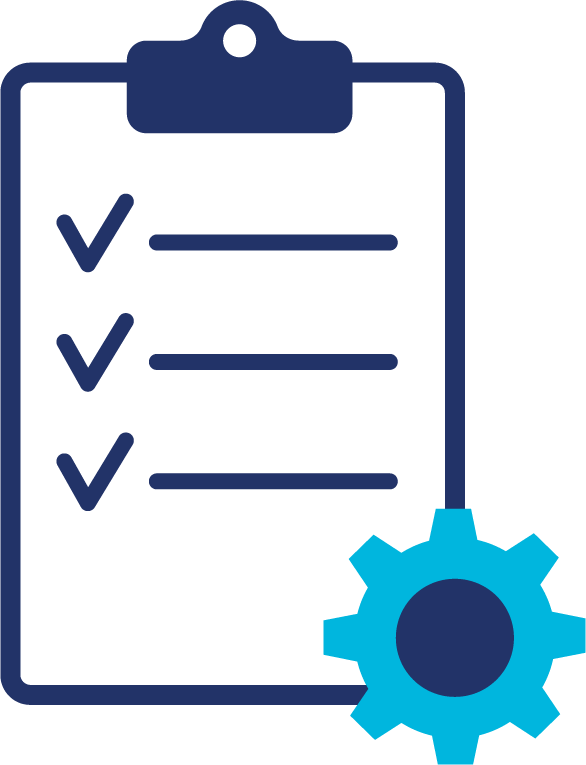 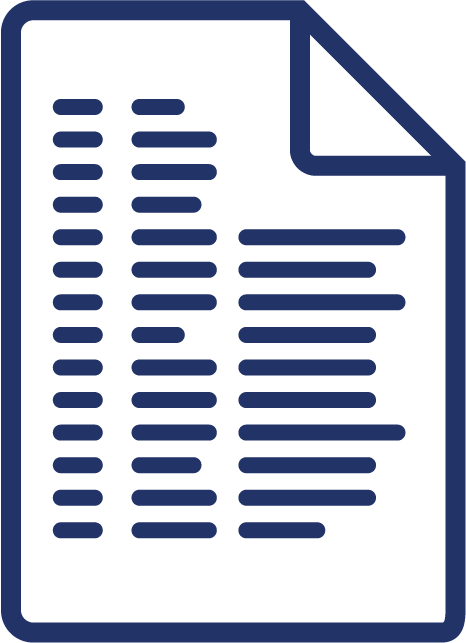 Data extraction file e.g.finance
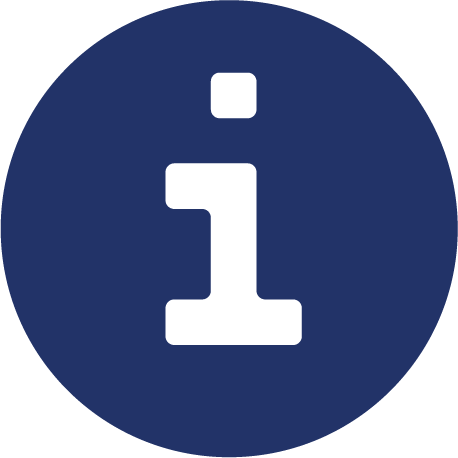 Central Repository (of catalogue data)
Finance Procurement System
Inventory Management
Support Systems
Customer service
Contract management
Dashboard
EDI: Electronic Data Interchange
Catalogue data flow
Top up system (consumables)
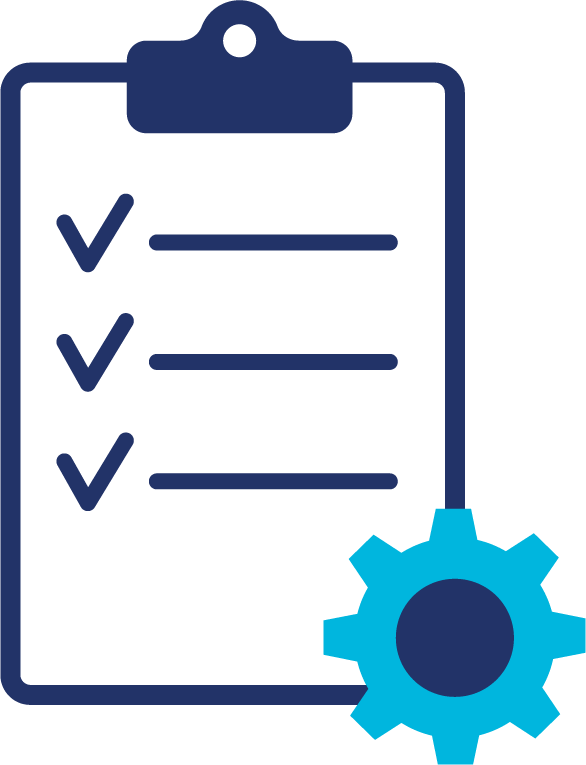 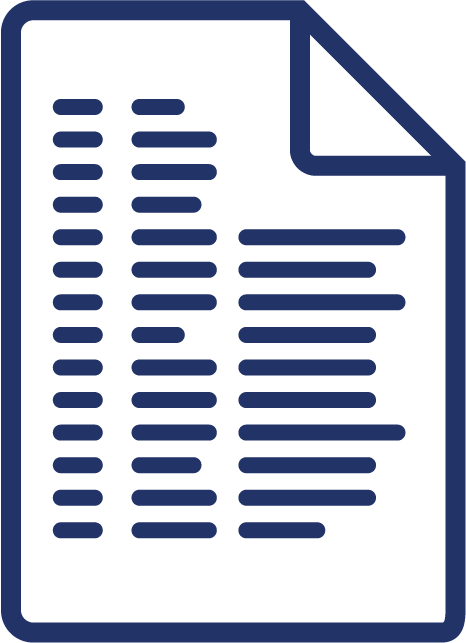 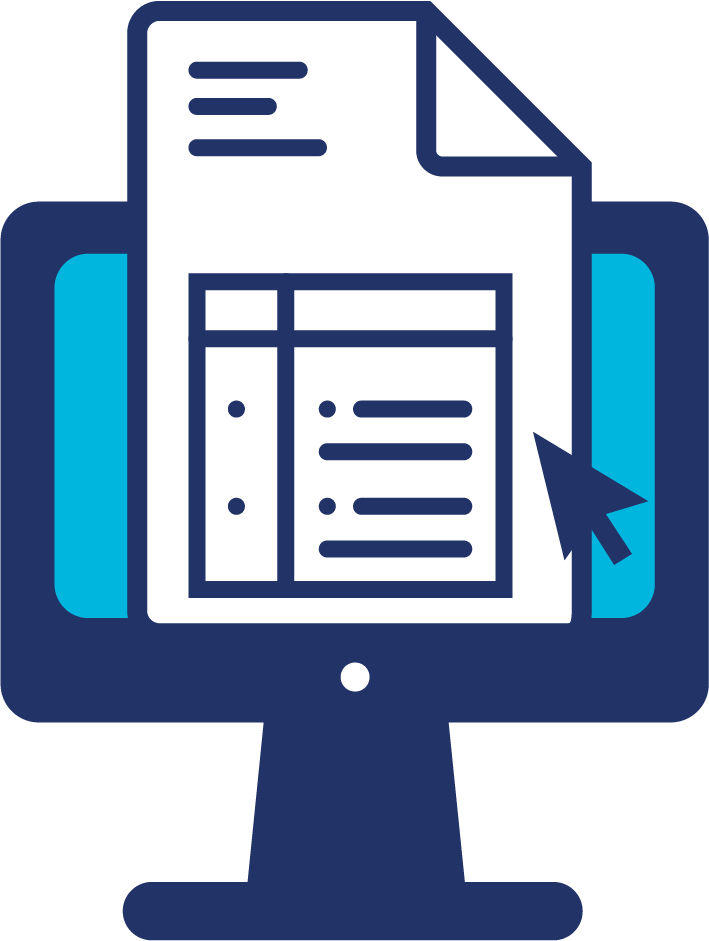 Data extraction file e.g.finance
110010100111010100010111010
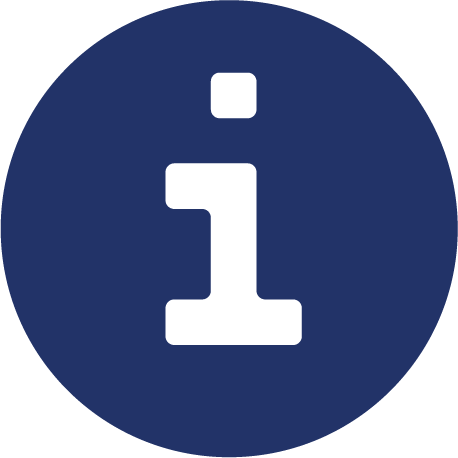 Central Repository (of catalogue data)
Finance Procurement System
EDI
Inventory Management
Support Systems
Customer service
Contract management
Dashboard
Project management
EDI: Electronic Data Interchange
Catalogue data flow
Top up system (consumables)
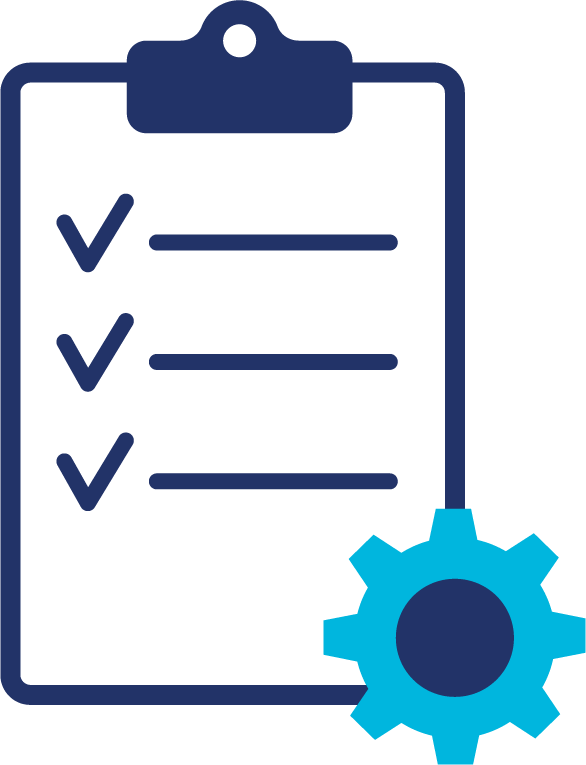 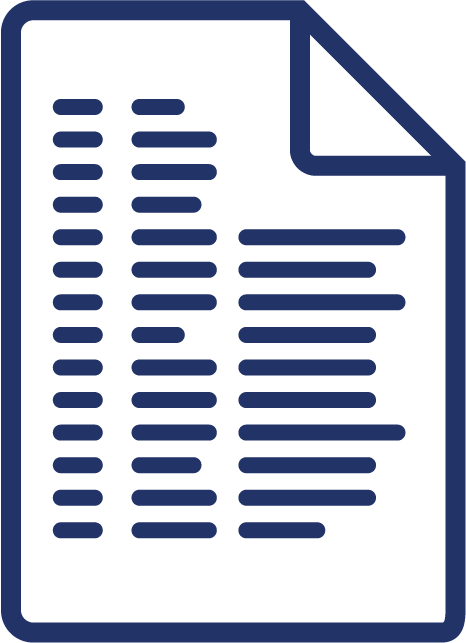 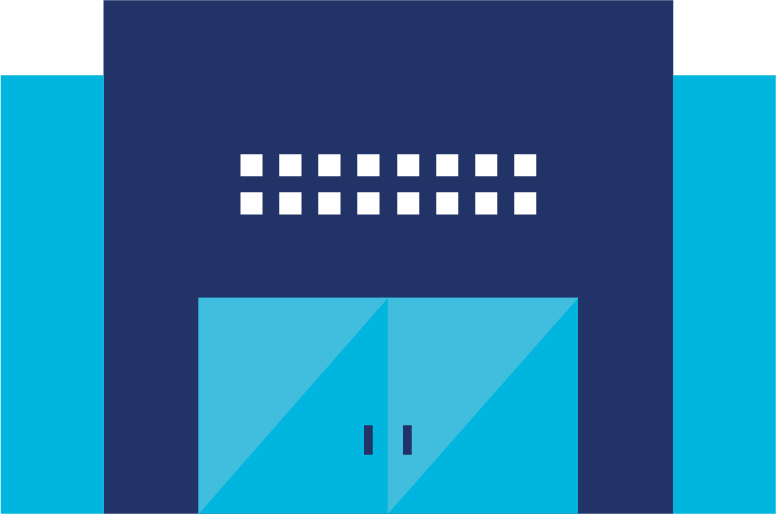 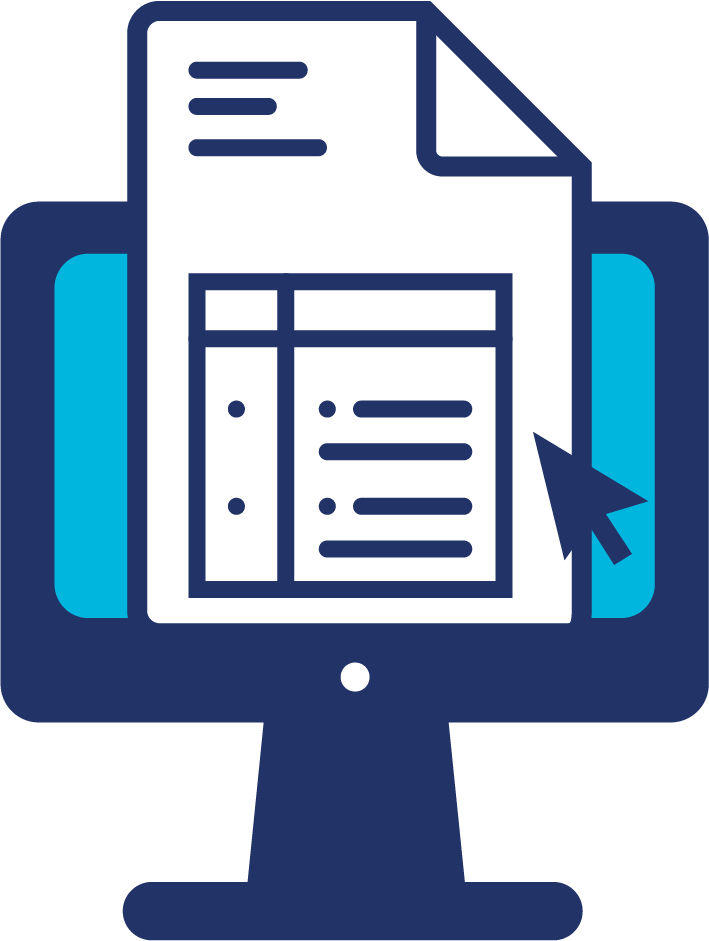 Data extraction file e.g.finance
110010100111010100010111010
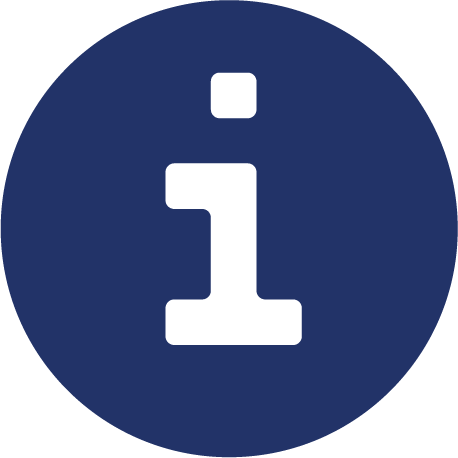 Central Repository (of catalogue data)
Finance Procurement System
EDI
Inventory Management
Support Systems
Customer service
Contract management
Dashboard
Project management
Spend comparison/ benchmarking
EDI: Electronic Data Interchange
Benefits
Non clinical
Simplifies purchasing by providing a single source of verified product information
Assurance that hospital is paying for what they have used 
Reduces administrative errors caused by inconsistent or duplicate data entries
Ensures all departments access to consistent, up-to-date product data.